1
Hidden Slide  10.15.21
Handouts to be used with Indicator 13 - Summary of Performance and Best Practices
 HO #1 - Glossary of Terms
 HO #2 - Indicator 13 Checklist 13 FORM B and the guidelines for how to interpret the questions
HO #3 - Form C
HO #4 - Independent Living DESE Form
 HO #5 - Graduation Requirements
 HO #6 - Student Invitation to a Student Transition Meeting 
 HO #7 - DESE form - Authorization to Invite Outside Agency to Individualized Education Plan (IEP) Meeting 
 HO #8 - College and Career Competency (CCC) Wheel
 HO #9 - Quick Draw and Chit Chat Cards (you will need to cut apart the cards for the activity)
 HO #10a - High Leverage Action Plan Overview
 HO #10b - MAPS
 HO #11 - Video Reflection
Appendix A - Transition Academy Action Plan - three pages
Appendix B - Practice Profile Transition Academy
Appendix C - Technical Assistance Guide for Transition Guide by Ed O’Leary
[Speaker Notes: TO DO: Be sure to send an email asking participants to bring a REDACTED IEP to the workshop.
TO KNOW: This workshop is DAY 1 of the Transition Academy and Self-Determination is a three-to-four-hour presentation on DAY 2. You could spread this out so it is not back-to-back.]
https://padlet.com/susan_hekmat/ebnh54obtppnsj0g
HO # 1
Letter of the Law: Indicator 13 and Summary of Performance
DESE Module for Improvement Consultants
2
[Speaker Notes: TO DO/TO KNOW: Have copies for each participant or ask participants to print the handouts. Pre-read transition article found at http://project10.info/DPage.php?ID=146. Bring a redacted Transition IEP that they will use. HO #1 – Glossary of Terms]
3
Norms
Be present
Turn cell phones to silent 
Minimize sidebar conversations
Use technology for workshop learning purposes
Ask questions
Take care of your personal needs with minimal distraction
Have open hearts and open minds
Learning is mandatory; suffering is optional
Have fun
[Speaker Notes: TO DO: Read slide.
TO KNOW/TO SAY: Read slide.]
4
Agenda
Welcome and Introductions
Spirit of the Law versus Letter of the Law
Letter of the Law
Indicator 13
Spirit of the Law
Social-Emotional Learning for ALL
Transition Assessments
Transition Services
Student-Led IEPs
School-Based Enterprises
5
What is Your Definition of Transition?
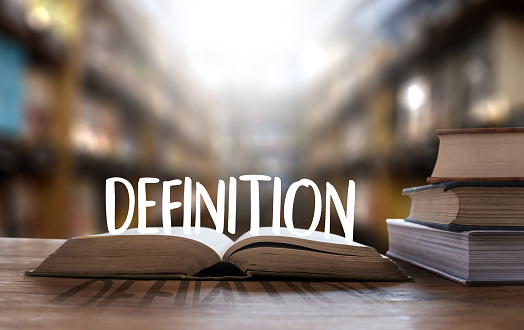 6
Missouri Teacher Standards
Standard #1 - Content Knowledge Aligned with Appropriate Instruction
Standard #2 - Student Learning, Growth, and Development
Standard #7 - Student Assessment and Data Analysis
Standard #9 - Professional Collaboration
[Speaker Notes: TO DO: Read the slide aloud.
TO KNOW/TO SAY: Today’s work refers to the standards to ensure that all participants across the state receive the same consistent information.]
7
Learning Targets
As a result of today’s training, participants will understand the focus of Indicator 13 and how it relates to:
Transition IEP and Measurable Postsecondary Goals
Present Level of Academic and Functional Performance (PLAAFP)
Transition Assessment
Transition Services
Course of Study
Annual Measurable Goals to meet Measurable Postsecondary Goals
Notice of Meeting
Interagency Linkages
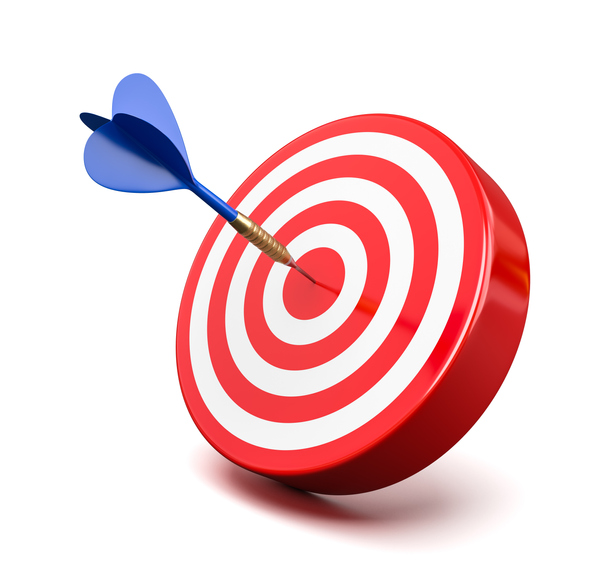 [Speaker Notes: TO DO: Read the slide aloud. 
TO KNOW/TO SAY: Learning Intentions are an important starting place with any training.]
Transition Standards Found Out of Compliance
8
[Speaker Notes: TO DO/TO KNOW/TO SAY: Every year the compliance consultants do an audit of school districts from across the state to look at their practices and paperwork. From this audit, a top ten out of compliance list is generated and shared with districts to provide them with areas they need to work on to make sure they are developing Individualized Education Programs (IEPs) and serving students in a manner that meets the compliance standards. Every year transition makes the list. There are still things that we need to work on to make sure our transition paperwork programming for students meets the requirements of a free and appropriate public education (FAPE). This information is from the spring 2019 audit.]
9
Non-Compliance Across the State
200.810.b – The IEP includes goals that are written in terms that are
Specific to a particular skill or behavior to be achieved
Measurable
Attainable (can reasonably be accomplished within the duration of the IEP)
Results-oriented
Time-bound (generally happen within one year)
[Speaker Notes: TO DO/TO KNOW/TO SAY: #9 on the top ten list was ensuring that the IEP had appropriate, measurable postsecondary goals based on  age-appropriate transition assessments related to training, education, employment, and where appropriate, independent living skills. During this transition series, we will review what appropriate, measurable goals should look like and what are appropriate transition assessments. We will emphasize that there needs to be alignment between the transition assessment results and goals.
 
#7 on the list relates to the need to provide age-appropriate transition assessments, instead of ability-appropriate transition assessments. Sometimes teachers are tempted to use transition assessments developed for younger children for their students with more severe cognitive deficits. This is not compliant. We will share with you where you can find age-appropriate transition assessments for students with disabilities at all cognitive ranges. And again there should be some time of connection between the assessment and goals.
 
#5 relates to the notice that is sent to the students on or before their 17th birthday regarding their educational rights. The date that notice was sent out is put on the Individualized Education Program (IEP) and all subsequent IEPs after that. A second notice is sent out before the students 18th birthday both to the child and to the parent. But, the date of that notice is not the one that is put on the IEP. Only the date of the notice prior to the 17th birthday is used.]
10
Non-Compliance Across the State
200.740.f – A statement of the present levels of academic achievement and functional performance: Addresses the academic, developmental, and functional needs of the child.
200.740.c – A statement of the present levels of academic achievement and functional performance: Addresses how the child’s disability affects her/his involvement and progress in the general education curriculum.
200.330.a – Documentation is present that the IEP Team and other qualified professionals, as appropriate, reviewed all relevant existing evaluation data on the child: A description of all data reviewed and a summary of the information gained from the review of the data.
[Speaker Notes: TO DO/TO KNOW/TO SAY: #9 on the top ten list was ensuring that the IEP had appropriate, measurable postsecondary goals based on  age-appropriate transition assessments related to training, education, employment, and where appropriate, independent living skills. During this transition series, we will review what appropriate, measurable goals should look like and what are appropriate transition assessments. We will emphasize that there needs to be alignment between the transition assessment results and goals.
 
#7 on the list relates to the need to provide age-appropriate transition assessments, instead of ability-appropriate transition assessments. Sometimes teachers are tempted to use transition assessments developed for younger children for their students with more severe cognitive deficits. This is not compliant. We will share with you where you can find age-appropriate transition assessments for students with disabilities at all cognitive ranges. And again there should be some time of connection between the assessment and goals.
 
#5 relates to the notice that is sent to the students on or before their 17th birthday regarding their educational rights. The date that notice was sent out is put on the Individualized Education Program (IEP) and all subsequent IEPs after that. A second notice is sent out before the students 18th birthday both to the child and to the parent. But, the date of that notice is not the one that is put on the IEP. Only the date of the notice prior to the 17th birthday is used.]
11
Special Education Area Specifically
200.800a - Appropriate, measurable, postsecondary goals based on age-appropriate transition assessments related to training, education, employment and, where appropriate, independent living skills.

200.800f - Transition services include the course of study needed to assist the child in reaching their postsecondary goal.
12
The Letter of the Law - Indicator 13
and 
The Spirit of the Law - Best Practice
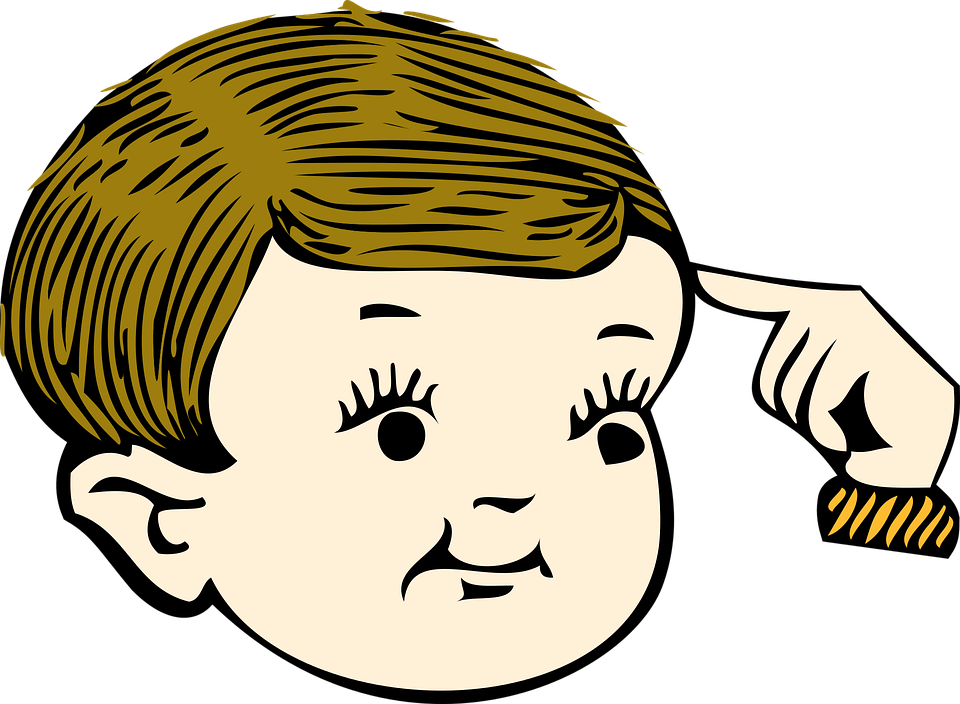 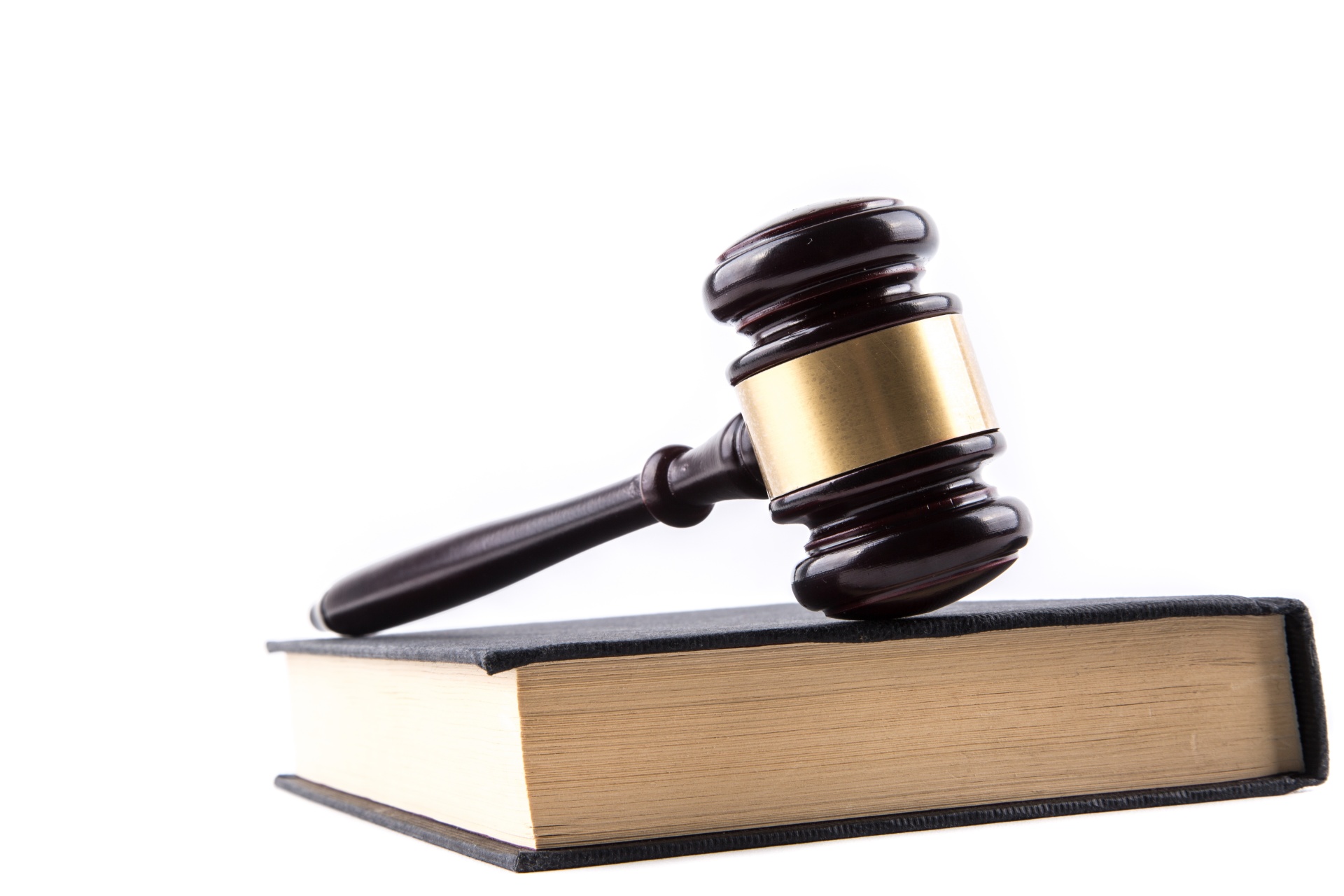 [Speaker Notes: TO DO/TO KNOW/TO SAY: Anytime the law is involved, it is critical to ensure you are covering all bases. But, sometimes in our drive to be compliant, we lose focus on what really matters which is providing the necessary services to special education students for them to be successful. At times, in order to do this, we must rise above what is just the letter of the law and focus on what the spirit of the law intended to achieve. Just because we are compliant does not mean we are acting in the best interest of the student.]
13
The Spirit of the Law (IDEA) and Transition
"When we think in terms of the spirit of the Individuals with Disability Act (IDEA), the IEP is viewed as an ongoing process that begins with planning with the family and student as early as elementary school and should continue until the student completes high school.”

https://iris.peabody.vanderbilt.edu/module/iep01/cresource/q1/p02/
[Speaker Notes: TO DO:  Read the slide aloud.
TO KNOW/TO SAY: The transition planning process is an ongoing review of transition goals, services, and activities. This process should guide the development of the IEP so that the focus remains on the dreams, preferences, and strengths of the student. All information written in the IEP should lead to the student’s and family’s vision for the future, which could change several times before the student completes high school. The vision for the future is a springboard for the IEP meeting and the development of the IEP itself, particularly to develop measurable postsecondary goals.]
14
The Letter of the Law (IDEA) and Transition
Indicator 13 is the document that provides guidance on the required information to be in the IEP for transition. 
Additionally, the Endrew F. Case gave more information regarding the student’s IEP.
Supreme Court stated in the Endrew F. Case (2017)
“a student offered an educational program providing ‘nearly more than de minimis’. Progress from year to year can hardly be said to have been offered an education at all.”
[Speaker Notes: TO DO/TO KNOW/TO SAY: When writing postsecondary goals, the information must reflect the student at this time. The IEP needs to provide current and updated information. The Endrew Case has supported the idea that student information and progress needs to be reflective of the most current information and students need to make progress as reflected in the IEP. With this new case, districts are now required to offer students with disabilities an education reasonably calculated to enable them to "make progress appropriate in light of the child's circumstances.” (CEC - Teaching Exceptional Children - May-June 2020 Volume 52, Issue 5, p. 283-90).]
15
The purpose of transition is to identify the student’s and family’s vision for the future. 
This can be identified by asking questions such as
What are the student’s dreams, preferences, and interests?
What kind of job will the student have?
What additional education/training will be required?
Where will he/she live?
[Speaker Notes: TO DO/TO KNOW/TO SAY: Read the slide.]
16
What’s Sticking?
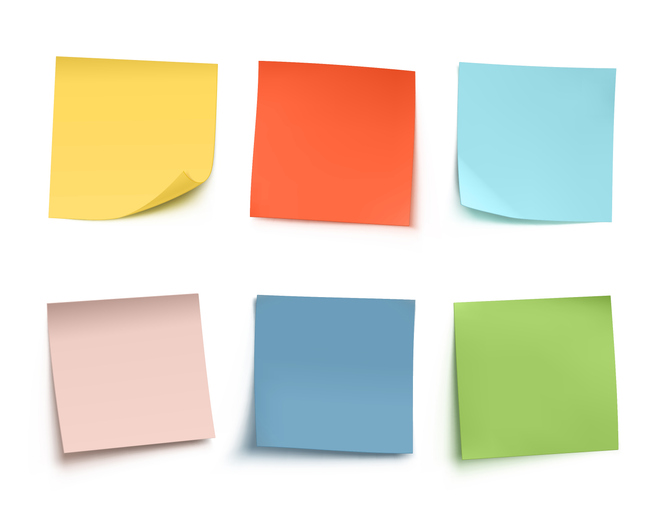 [Speaker Notes: TO DO/TO KNOW/TO SAY: Unmute your mic and share something that has stuck with you that we’ve gone over so far.]
Indicator 13 
The Letter of the Law
17
18
Indicator 13: Meeting IDEA Requirements
IDEA and the U.S. Department of Education through the Office of Special Education Programs requires states to develop six-year State Performance Plans (SPP) that focus on 17 indicators of compliance with IDEA. Every year, states must turn in their data on these indicators.

Indicator 13 covers transition services. The focus of Indicator 13 is to ensure that IEPs are in compliance with the transition requirements of IDEA.
[20 U.S.C. 1416(a)(3)(B)].
[Speaker Notes: TO DO/TO KNOW/TO SAY: For Indicator 13, states have to report the “Percent of youth with IEPs aged 16 and above with an IEP that includes appropriate measurable postsecondary goals that are annually updated and based upon an age-appropriate transition assessment, transition services, including courses of study, that will reasonably enable the student to meet those postsecondary goals, and annual IEP goals related to the student’s transition service needs. There also must be evidence that the student was invited to the IEP Team meeting where transition services are to be discussed and evidence that, if appropriate, a representative of any participating agency was invited to the IEP Team meeting with the prior consent of the parent or student who has reached the age of majority.” [20 U.S.C. 1416 (a) (3) (B)]
 
To assist school districts with compliance on this indicator, The National Technical Assistance Center on Transition, or NTACT, created an Indicator 13 checklist, which we will reference multiple times throughout this training. NTACT used to be called the National Secondary Transition Technical Assistance Center (NSTTAC).  You will notice that the checklist still says “NSTTAC” in the title. We use Form B of Indicator 13. 
 
Indicator 13 is what Compliance looks at and you need to be familiar with the eight questions.]
19
NSTTAC Indicator 13 Questions
Indicator 13 Checklist
Question 7 - Student invite
Question 8 - Outside agency invite
Question 1 - Measurable Postsecondary Goals
Question 2 - MPG’s updated annually
Question 6 - Annual IEP goals related to transition services
Question 3 - Age appropriate transition assessments
Question 4 - Transition services
Question 5 - Course of study

 Does the IEP meet Indicator 13 requirements?
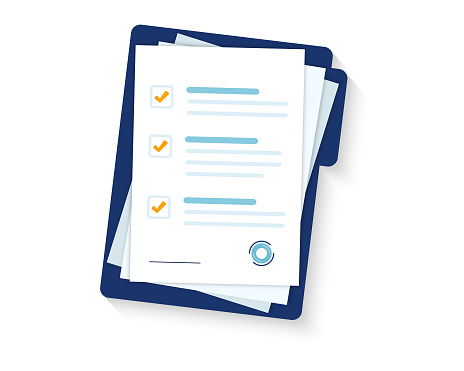 [Speaker Notes: TO DO/TO KNOW/TO SAY: I put these in order of the process, not in order on the NSTTAC checklist.]
20
Indicator 13 Checklist
The Indicator 13 checklist focuses on whether or not the following elements are addressed in a student’s IEP.
Measurable postsecondary goals - employment, education/training, and Independent Living Schools (where appropriate)
Annually updated
Age-appropriate transition assessment
Transition services to enable student to achieve
	postsecondary goal
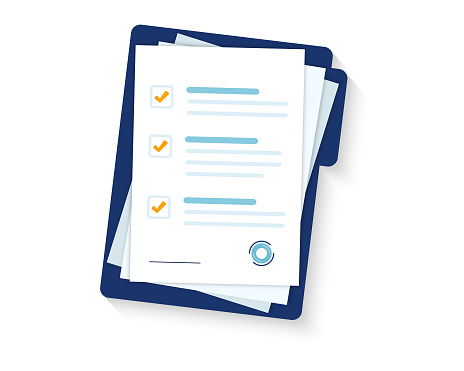 NTACT, updated May 2012
[Speaker Notes: TO DO/TO KNOW/TO SAY: Missouri Standards and Indicators: 200.800.a. Appropriate, measurable postsecondary goals based on age-appropriate transition assessments related to training, education, employment and, where appropriate, independent living skills.]
21
Indicator 13 Checklist
The Indicator 13 checklist focuses on whether or not the following elements are addressed in a student’s IEP.

Student’s course of study
Annual IEP goal(s) related to transition needs
Student invitation to the meeting
Outside agency representation
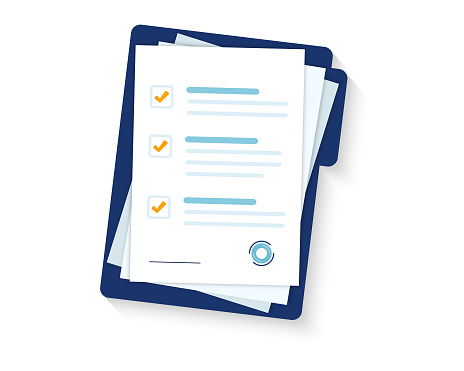 NTACT, updated May 2012
[Speaker Notes: TO DO/TO KNOW/TO SAY: Other items that need to be addressed in the student’s IEP include the student’s course of study which is part of Form C of the IEP. The course of study includes a multi-year description of coursework aligned to the student’s postsecondary goals. A teacher should be able to explain how a specific course relates to the students future plans. The annual goals on the IEP need to relate to the transition needs of the student. For instance, if a student wants to be a carpenter, math skills in addition, subtraction, multiplication, division and measuring would be appropriate. When the child turns 16, they need to be invited to the IEP meeting. It is not enough to assume since it is going to the child’s home they are automatically invited. The notification of meeting needs to go to the student or their name needs to be on the one that goes to the child’s home and they are listed as a participant. 
The IEP team needs to determine if any outside agency is necessary for students to move forward with their transition plan and if those agencies need to participate in the IEP meeting.]
HO # 2
Indicator 13 Requirements
22
[Speaker Notes: TO DO/TO KNOW/TO SAY: Please take out Handout #2 NTACT Indicator 13 Form B.]
23
Requirement # 7 
Student Invited to IEP
“Is there evidence that the student was invited to the IEP Team meeting where transition services were discussed?”

The invitation must be given to the student, with the date, time and location of the IEP meeting, as well as who else will be invited and an explanation of what will be happening at the meeting.
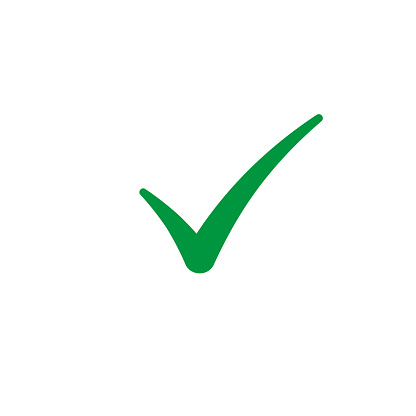 [Speaker Notes: TO DO/TO KNOW/TO SAY: Always check the TRANSITION BOX on the Notice of Meeting. Things to keep in mind - if the student will turn 18 prior to the IEP meeting and guardianship or transfer of rights.]
24
HO # 6
IEP Documentation Form
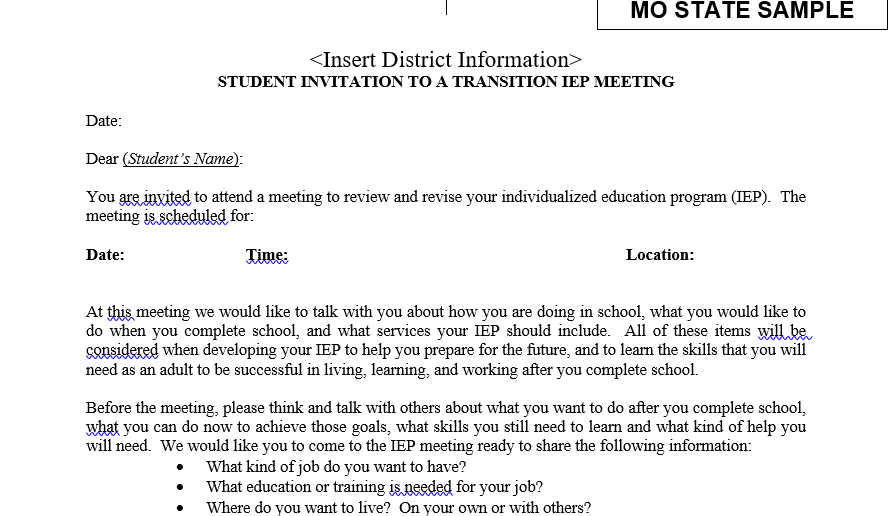 [Speaker Notes: TO DO: Handout #6 - Student Invitation to a Transition IEP Meeting
TO KNOW/TO SAY: Here is an example of Student Invitation to a Transition Meeting-Handout #6. If you use the Notice of Meeting, be sure to have BOTH student and parent(s)/guardian on the form. Things to keep in mind are if the student will turn 18 prior to the IEP meeting and guardianship or transfer of rights.]
25
Difference Between Notification and Invitation
Invitation is “a written or verbal request inviting someone to go somewhere or to do something.” 
Notification is providing information that meets the requirements for notifying IEP team members of a meeting far enough in advance to allow them to attend. Be sure to state the purpose of the meeting, the date, location, time, and names of others invited. 
Notification is “where the student is given a written invitation to attend.”
[Speaker Notes: TO DO/TO KNOW/TO SAY: The legal responsibility is to give a Notice of Meeting for both parent and student.]
26
Ways to Invite the Student
A separate meeting notification with the student’s name included as a recipient and given to the student
OR
Personal invitation via email or in person using the Student Invitation to an IEP for the purpose of transition.
     NOTE
Can’t just be a Notice of Meeting to the parent
[Speaker Notes: TO DO/TO KNOW/TO SAY: There are several ways to invite a student to their IEP meeting. When inviting students through electronic means, please be mindful of confidentiality. If the purpose of the IEP meeting is Transition, then the student and parent(s)/guardians need to be aware of the student’s transfer of rights.]
27
HO # 7
Requirement # 8 
Invitation to an Outside Participating Agency
“If appropriate, is there evidence that a representative of any participating agency was invited to the IEP Team meeting with the prior consent of the parent/guardian or student who has reached the age of majority?”
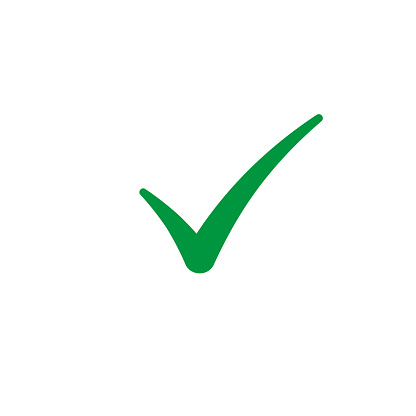 [Speaker Notes: TO DO: Handout #7 - Invitation to an Outside Participating Agency 
 
TO KNOW/TO SAY: IDEA 2004 requires that the IEP team invite outside agencies, if there is a need, for a particular student. Consent from the parent/guardian or student, if the student has reached the age of majority, is required prior to the meeting for any and all outside agencies to be invited. According to IDEA, an outside agency representative must be invited to any student’s IEP meeting where there is a chance the agency will be paying for or providing services to the student once he/she leaves secondary school. These services could include paying for tuition, job coaching, life skills training, and mental health services, among others.
We do know that effective practice includes coordinating services during transition and this may mean inviting outside agencies to attend meetings and sharing information about outside services and interagency linkages with students and families. Transition teams and councils are an excellent way to create relationships between school and community agencies. In many cases, transition teams have created interagency resource guides that have been very helpful to school staff in learning about the various agencies in a community. 
 
IEP teams must still work with outside agencies when decisions are to be made about the provision of possible transition services. If a student works with an outside agency to provide or pay for transition services, the district is responsible for keeping track of these services. In the event that the outside agency does not fulfill their responsibilities, the IEP team will need to reconvene to identify alternative strategies and services. It is recommended that any agreements made for an outside agency to provide transition services should be made in writing.
 
The rights as parents change when the child turns 18. There are some rights that change at the age of 17. HO on 17 vs. 18.]
28
Participating Agency
IDEA 2004 requires that the IEP team invite outside agencies when there is a need for a particular student.
“According to IDEA, an outside agency representative must be invited to any student’s IEP meeting where there is a chance the agency will be paying for or providing services to the student once he/she leaves secondary school. The parent/guardian must be notified  and sign a release before the IEP Notice of Meeting can be sent out to student and parent.”(34 CFR 300.344(c)(3)
These services could include: paying for tuition, job coaching, life skills training, and mental health services, among others.
[Speaker Notes: TO DO/TO KNOW/TO SAY: The IEP meeting must include a representative of the public agency providing and supervising the transition activities and, if appropriate, representatives of other participating agencies. In almost all situations, the familiar district representative required for all IEP meetings would qualify as this representative. If appropriate, the student should also be there to ensure her or his needs, preferences, and interests are addressed. It is difficult to imagine circumstances where it would not be appropriate for a student who has a learning disability to be at the meeting. If the student cannot attend, other methods of participating must be used (34 CFR 300.344(c) (3))
 
IDEA 2004 requires that the IEP team invite outside agencies if there is a need for a particular student. Consent from the parent or student, if the student has reached the age of majority, is required prior to the meeting for any and all outside agencies to be invited. According to IDEA, an outside agency representative must be invited to any student’s IEP meeting where there is a chance the agency will be paying for or providing services to the student once he/she leaves secondary school. These services could include paying for tuition, job coaching, life skills training, and mental health services, among others.
 
We do know that effective practice includes coordinating services during transition and this may mean inviting outside agencies to attend meetings and sharing information about outside services and interagency linkages with students and families. Transition teams and councils are an excellent way to create relationships between school and community agencies. In many cases, transition teams have created interagency resource guides that have been very helpful to school staff in learning about the various agencies in a community.
 
IEP teams must still work with outside agencies when decisions are to be made about the provision of possible transition services. If a student works with an outside agency to provide or pay for transition services, the district is responsible for keeping track of these services, and in the event that the outside agency does not fulfill their responsibilities, the IEP team will need to reconvene to identify alternative strategies and services. It is recommended that any agreements made for an outside agency to provide transition services should be made in writing.
 
Their rights as parents change when they turn 18. There are some rights that change at the age of 17. The Missouri Bar Association has a booklet for free and is downloadable on their website http://missourilawyershelp.org/wp-content/uploads/2014/07/Turning-18-updated-1-17.pdf]
29
Identifying Participating Agencies
Student Interest - Plan ahead and see what is marked on the cognitive strengths, independent living skills, job applications, etc.
Connect the findings to the agencies that may service the student:
[Speaker Notes: TO DO/TO KNOW/TO SAY: Think of other interested parties that may be included.]
30
Transition IEP Meeting Participants
The following is a list of participants who may be required or who should be considered to be part of transition planning and IEP meetings.
[Speaker Notes: TO DO/TO KNOW/TO SAY: Who attends transition IEP meetings? On the slide is a list of participants who may be required or should be considered to be part of transition planning and IEP meetings. Be sure to use the Release of Information every time an agency or service provider might attend as well as guests.]
31
HO # 2
Requirement # 1
Measurable Postsecondary Goals
“Are there appropriate measurable postsecondary goals in the areas of training, education, employment, and where appropriate, independent living skills?”
Every IEP must include postsecondary goals (PSG) that address
Employment
Education and/or training
Independent Living Goals (where appropriate)
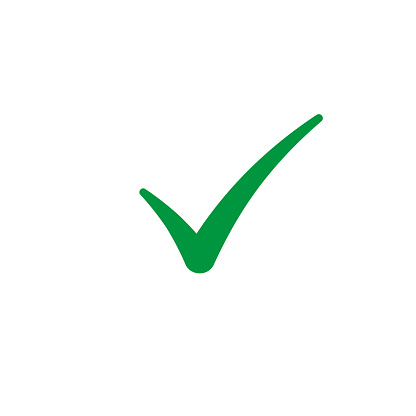 NTACT, updated May 2012
[Speaker Notes: TO DO: Handout #2 is the NTACT Indicator 13 Checklist Form B
TO KNOW/TO SAY: Question 1 of the Indicator 13 checklist asks, “Are there appropriate measurable postsecondary goals in the areas of training, education, employment, and where appropriate, independent living skills?” It is important to remember that every IEP must include a goal that addresses education and/or training and a goal that addresses employment. Independent living goals are written for students on an as-needed basis.

200.800.a. Appropriate, measurable postsecondary goals based on age-appropriate transition assessments related to training, education, employment and, where appropriate, independent living skills.]
32
Measurable Postsecondary Goals
As part of IDEA 2004, IEP teams must develop and specify measurable postsecondary goals related to the areas of employment, education and/or training, and where appropriate, independent living.
The 2004 reauthorization mandates clearly each student’s IEP must include appropriate and specific postsecondary goals.
NTACT, updated May 2012
[Speaker Notes: TO DO: Read the slide.
TO KNOW/TO SAY: Independent living goals are not mandated by law. However, addressing them informally and/or formally needs to be presented to the IEP team. Designing an independent living goal, while not stipulated under the “letter of the law” seems to command a team’s attention under “the spirit of the law”.]
33
Measurable Postsecondary Goals (cont.)
According to IDEA 2004, a postsecondary goal is “generally understood to refer to those goals that a student hopes to achieve after leaving secondary school.”
It is not the process of pursing a desired outcome – it is the desired outcome.
Postsecondary goals must be written for EMPLOYMENT and EDUCATION/TRAINING.
IDEA 2004 Part B regulations, 300.320(b), p.746
[Speaker Notes: TO DO: Emphasize all three sections.
TO KNOW/TO SAY: Remember that Measurable Postsecondary Goal(s) are understood to refer to those goals AFTER completion of high school.]
34
Measurable Postsecondary Goals (cont.)
A postsecondary goal for INDEPENDENT LIVING is not required, but might be necessary to achieve postsecondary success.

For each measurable postsecondary goal, transition services, and annual IEP goals should be included in the IEP.
Example: Math goal might be checked under Employment.
[Speaker Notes: TO DO/TO KNOW/TO SAY: This might be a district discussion. Does your district require that a student with an IEP have an Independent Living Goal? As a teacher, it is important that you can relate any annual IEP goal to a postsecondary transition goal.]
35
HO # 3
IEP Form C
This form is part of the IEP and is used for the postsecondary transition plan. 

Your student’s postsecondary goals will be listed on this form.
[Speaker Notes: TO DO/TO KNOW/TO SAY: Fill out the Independent Living section as well. Handout #3-IEP Form C.
Form C is where you put the postsecondary transition goals. You are required by state and federal law to have an employment and an education/training goal. It is not a requirement to have an independent living goal. Individual districts may require independent living goals. You can use the Independent Living Postsecondary Goal Checklist to help determine if you think your student needs an independent living goal. Again, it will depend on what the student requires. Do not chose to simply not do one because it is not required, when it is evident, based on the information that you have, the student will need help in independent living skills. 
Current form was revised July 24, 2013]
36
HO # 4
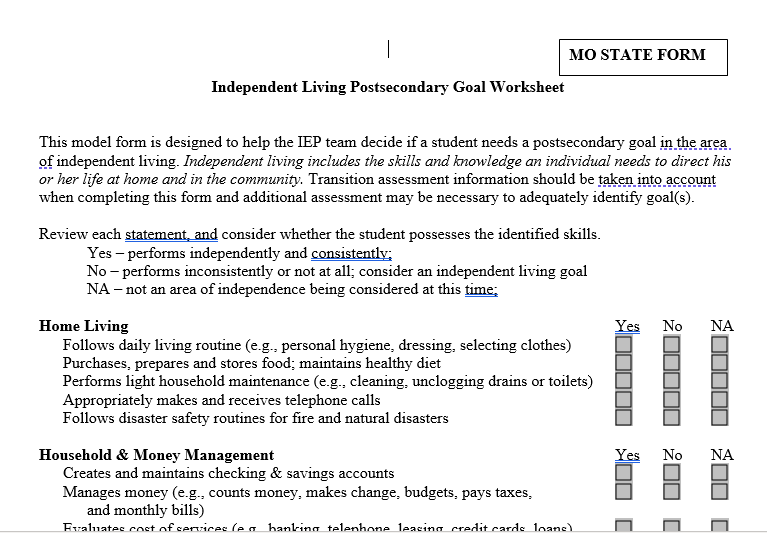 [Speaker Notes: TO DO: Have Handout #4 Independent Living Postsecondary Goal Worksheet.
TO KNOW/TO SAY: Look at Handout #4 and determine where there might be some items to work on. It is not a requirement, but is best practice.]
37
Postsecondary Goal Examples
Postsecondary Example for Employment:
After high school, I (  ) will be an over-the-road truck driver.
Postsecondary Example of Education/Training:
After high school, I (  ) will receive on-the-job training at the family’s business.
Postsecondary Example of Independent Living:
After high school, I (  ) will live in a group home with other friends and roommates.
After high school, I (  ) will need assistance with buying food, caring for myself, and doing work around the house.
http://www.ncwd-youth.info/publications/guideposts-for-success-2-0/
[Speaker Notes: TO DO/TO KNOW/TO SAY: Here are three examples of POSTSECONDARY GOALS in the three areas that align to Form C. Don’t forget, you will need to make ANNUAL IEP goals that are related to the postsecondary goals. The website is from the National Collaborative on Workforce and Disability (NCWD). It is the publication Guidepost for Success. It explicitly identifies additional opportunities, services, and supports that may be required or beneficial for youth who have disabilities. In this way, the Guideposts for Success serves as a guiding resource for ensuring that all youth, include those with disabilities, have full access to high quality services in integrated settings to gain education, employment, and independent living.]
38
Tips for Writing Postsecondary Goals
The goal must be measurable
YES: “be employed as”, “work in”, “will work as”, “will receive a degree in ____________”, etc.
NO: “seek”, ”explore”, “pursue”, “attempt”, “look into”,  etc.
Avoid broad goal statements
Will get a job
Will go to postsecondary school
Align to transition assessment information and update annually
Will get a job working with animals (update and refine as student gets closer to graduation)
Will receive on-the-job training while working at the hospital or medical office (update and refine each year)
[Speaker Notes: TO DO/TO KNOW/TO SAY: It is important to remember that a postsecondary
goal is NOT an
Activity
Wishful intent
A hope
The process of pursuing or moving toward the desired outcome
Something the student is doing NOW
 
Rather a postsecondary goal IS
An outcome that occurs after the student has exited high school
Based on age-appropriate transition assessments
What the student would like to achieve AFTER high school
Measurable]
39
Postsecondary Goal Formula
________   ,_______ will ________   _________      __________
(After high school),  (student)                                (do what?)                                 (where and how?)
[Speaker Notes: TO DO/TO KNOW: Formula]
40
Measurable Postsecondary Goal Examples
Not-So-Good Examples
After high school, I, John Smith, will seek employment in the area of pet care.
After high school, I, John Smith, will pursue a college education.
After high school, I John Smith, will attempt to find an apartment to live in with my cats. 
After high school, I, John Smith, I’m not sure yet.
After high school, I, John Smith, will receive on the job training, or attend a two-year college or attend a four-year college.
After high school, I, John Smith, will obtain employment in a field of my choosing.
After high school, I, John Smith, will seek post secondary training in an area that interests me.
After high school, I, John Smith, will have to get a job.
After high school, I, John Smith, will be employed full time at a job.
[Speaker Notes: TO DO/TO KNOW/TO SAY: These do follow the formula, but they do not extend, explain, or are too broad.]
41
Measurable Postsecondary Goal Examples
Not-So-Good Examples
After high school, I ________________ will gain competitive employment. (employment-too general)

After high school, I __________________ will stay in communication with and be compliant with VR service requirements in an effort to gain and maintain competitive employment. (employment-too general)

After high school, I __________________ will get a driver’s license. (this would be a service, typically.)
[Speaker Notes: Click to add notes]
42
Measurable Postsecondary Goal Examples
Not-So-Good Examples
After high school, I __________________ will work part-time. (Be more specific)

After high school, I __________________ join the military. (Too General)
[Speaker Notes: Click to add notes]
43
Measurable Postsecondary Goal Examples
Good Examples
After high school, I ________________ will become certified to be a high school math teacher. (Employment)
After high school, I ________________ will join the marines to become a weapon specialist. (Employment)
After high school, I ________________ will attend Mizzou to get a degree in engineering. (Education/Training)
After high school, I ________________ will attend training to become a welder (Education/Training)
[Speaker Notes: Click to add notes]
44
Measurable Postsecondary Goal Examples
More Good Examples
After high school, I ________________ will be employed as a conservation agent. (Employment)
After high school, I ________________ will go to school to become a conservation agent. (Education/Training)
After high school, I ________________ will share an apartment with a roommate. (Independent Living)
After high school, I ________________ will participate in activities through Leisure Services. (Independent Living)
[Speaker Notes: Click to add notes]
45
Can Postsecondary Goals Change?
Freshman: Student will work full-time in the healthcare industry.

Sophomore: Student will work full-time in a hospital setting.

Junior: Student will work full-time as an LPN.

Senior: Student will work full-time as an LPN in a doctor’s office.
46
Requirement # 2 
Updated Annually
“Are the postsecondary goals updated annually?”

For minimum compliance, the IEP Team should address and update the postsecondary goals, the Present Level of Academic Achievement and Functional Performance (PLAAFP) and Form C in conjunction with the development of the annual IEP.
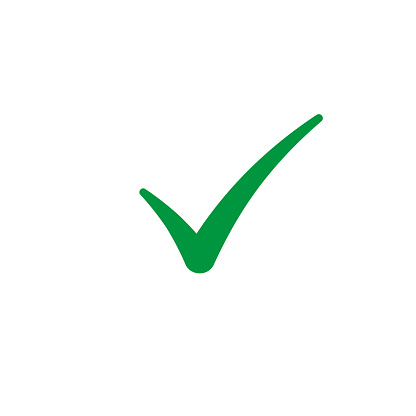 [Speaker Notes: TO DO: Read the slide. 
TO KNOW/TO SAY: Annually update the student's IEP goals. We should be able to reference their goals in the Present Level of Achievement and Functional Performance (PLAAFP) through the age-appropriate assessments and parents’ concerns. Additionally, this is why the goals should not be the same for each student! The IEP goals should change annually and should be different for each student.]
47
Requirement # 6 
Annual IEP Goal(s)
“Is (are) there annual IEP goal(s) related to the student’s transition services needs?”
Annual IEP goals developed during transition planning must be associated with each of the measurable postsecondary goals.
The reason for this is to ensure that IEP goals are developed that will likely lead to or facilitate the student meeting his or her measurable
      postsecondary goals.
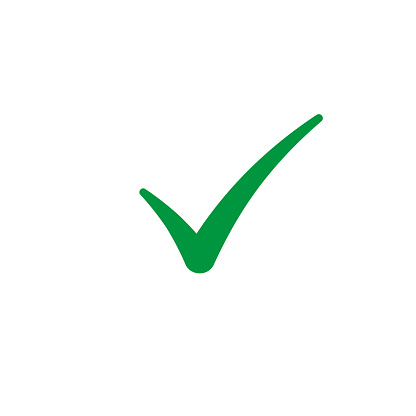 [Speaker Notes: TO DO: Read the slide.
TO KNOW/TO SAY: An example might be for a student who has a postsecondary goal of becoming a carpenter having goals that include addition, subtraction, multiplication, and division of whole numbers and fractions to help with the skill of measuring and determining perimeter.]
48
Annual IEP Goals
A student’s postsecondary goal is a goal that the student hopes to achieve after leaving high school, whereas an annual IEP goal is expected to be achieved in one year’s time. 

Annual goals should be written using the SMART goal format per the Standards and Indicators guide.
(Wright & Wright, 2006)
[Speaker Notes: TO DO/TO KNOW/TO SAY: Annual IEP goals are required to be SMART Goals. Postsecondary Goals are not. SMART is a mnemonic device designed to help remember the key features of writing IEP goals that meet the requirements of IDEA.
S: Specific
The goal statements need to clearly describe the knowledge and skills that the student will gain and how the student’s progress will be monitored throughout the year.
M: Measurable
This is simpler than you may think—measurable goals can be counted or observed. This allows you to see how much progress has been made.
A: Attainable
The goal must be realistic for the student and reasonably able to be accomplished within the duration of the IEP.
R: Results Oriented
Annual IEP goals should be results oriented. 
T: Time Bound
 
Annual IEP goals are just that—annual. Each year, reassess why a student may or may not have achieved a goal. If the student hasn’t completed it numerous times, don’t rewrite the same goal again. Instead, reassess the situation and determine what goal might be more realistic, relevant, or measurable for the student.]
49
SMART Goal Format
200.810.a.
The IEP includes goals that
200.810.b.
Demonstrate consistency with the content of the present level of performance. 
Are written in terms that are
Specific to a particular skill or behavior to be achieved.
Measurable
Attainable (can reasonably be accomplished within the duration of the IEP)
Results oriented
Time-bound (generally happen within one year)
[Speaker Notes: TO DO/TO KNOW/TO SAY: If you need TA in writing Quality IEPs, we have a training that you may request. These are the State’s Standards and Indicators to the SMART goals.]
50
IEP SMART Goals to Support Postsecondary Goals
Using a calculator, Student A will be able to estimate how much five items on a grocery list will cost staying within a predetermined budget on four consecutive occasions.
Using his Augmented Adaptive Communication (AAC) device Student B will produce simple sentences with 80 percent accuracy as measured by his teacher in three out of four trials.

Student C will use strategies to decode unknown words with 90 percent accuracy when reading a passage of 140 words.
[Speaker Notes: TO DO/TO KNOW/TO SAY: This is a mathematics IEP goal for Student A. As you might recall, student A is a student identified with an Intellectual Disability. She has a measurable postsecondary independent living goal of living in an apartment with roommates after high school. How would this IEP goal relate to her independent living goal?  
 
Student B is diagnosed with an Intellectual Disability and Cerebral Palsy. His postsecondary goals include: employment working in an office, participating in a class offered at the Center for Independent Living and living in an apartment with appropriate supports. How does his IEP goal support those postsecondary goals? 
 
Student C has a diagnosis of a learning disability in the area of reading, basic skills, and comprehension. How does this IEP goal support his postsecondary goals of joining the Army Reserves and taking art classes at the community college? 
These transition examples can be found at this link: https://dese.mo.gov/special-education/compliance/general-guidance]
51
Requirement # 3 
Transition Assessments
“Is there evidence the measurable postsecondary goals were based on age-appropriate transition assessment(s)?”
The present level should address the following assessment(s) and data that are obtained to identify the student’s college and career goals.
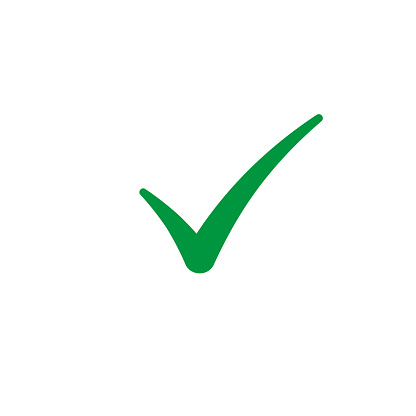 NTACT, updated May 2012
[Speaker Notes: TO DO/TO KNOW/TO SAY: Question three of the Indicator 13 checklist asks, "Is there evidence that the measurable postsecondary goals were based on age-appropriate transition assessment(s)?” Information about the results of the transition assessment(s) completed, along with several other important pieces of information is in the Present Level of Academic Achievement and Functional Performance (PLAAFP) portion of the IEP. This section is often called “present level” for short. At a minimum, the present level should address the items shown.]
Transition Assessments
Data Collection on individual strengths, preferences, needs, interests
52
Basis for determining transition goals and services as well as annual goals
Use tools relevant to student’s real future
Ongoing Process
LIFE
Connecting thread in the transition process
53
Age-appropriate Transition Assessments
“The ongoing process of collecting data on the individual’s strengths, needs, preferences, and interests as they relate to the demands of current and future working, educational, living, personal, and social environments. Assessment data serves as the common thread in the transition process and form the basis for defining goals and services to be included in the IEP.”
It is important to note that age-appropriate transition assessments refer to a student’s chronological age, not developmental age.
[Sitlington (1996) defined for the Division on Career Development and Transition (DCDT)]
[Speaker Notes: TO DO/TO KNOW/TO SAY: For example, if a student is a 17-year-old and reads at a fifth grade level, use assessments that are appropriate for high school students and make appropriate accommodations for the student. For example, you might want t read the assessment to the student.]
54
The Purpose of  Transition Assessments
Identify the student’s interests, needs, strengths, and preferences
Determine postsecondary goals
Develop relevant academic and functional skills instruction
Identify appropriate transition services
Identify necessary interagency supports and linkages
Evaluate instruction and supports already in place
(Noonan, Morningstar and Clark, 2005)
[Speaker Notes: TO DO/TO KNOW/TO SAY: These are the major purposes of transition assessment. You simply cannot provide good transition education and services without transition assessment. It is the foundation of good postsecondary goals and services and crucial for having the network of services necessary for many children with disabilities to be successful post-high school. “Be sure to conduct assessments that are relevant, meaningful, and address all of a student’s needs.” (Endrew F. 2017)]
55
Transition Assessments
Informal
Formal
Observational learning styles assessments
Curriculum-based assessments
Observations in general
Role play situations
Job tryouts
Interviews/Questionnaires
Environmental assessments
Inventories
Academic Achievement
Intellectual or Cognitive
Language Assessments
Adaptive Behavior Scales
Aptitude tests
Interest Inventories
Physical assessments (OT/PT/Sensory)
56
S.G.W. v. Eugene Sch. Dist., 69 IDELR 181 (D. Ore. 2017)
High school student with ASD 
Every student required to take a career class, participate in a career day, and tour a college 
Transition goals: Learning skills related to a job in the law, acquiring a part-time job in a legal office, and learning to cook, maintain an apartment, and make a budget 
Goals not based on age-appropriate transition assessments, just a single interview of student
57
S.G.W. v. Eugene Sch. Dist., 69 IDELR 181 (D. Ore. 2017)
Court: Although the IDEA does not mandate any particular transition assessment tool, a student interview, without more, is insufficient 
Transitions classes available to all students could be a part of transition services; but can’t be a one-size-fits-all
Remember that the regulations require individualized assessments, goals, and services 
The individualization requirement becomes intertwined with all other aspects of the transition services obligations and it is the foundation of implementing sufficient goals and services
58
Transition Assessment Data
Evidence of age-appropriate transition assessments typically found in the present levels of academic achievement and functional performance(PLAAFP or present levels) section of the IEP.
NTACT, updated May 2012
[Speaker Notes: TO DO: Read the slide.
TO KNOW/TO SAY: There will be more information on Transition Assessments in the Best Practice segment.]
59
Requirement # 4 
Transition Services
“Are there transition services in the IEP that will reasonably enable the student to meet his or her postsecondary goals?”
Transition services that must be considered by the IEP team during the planning process include
Instruction
Related services
Community-based services
Development of employment and other post-school adult living objectives
When appropriate, acquisition of daily living and functional career skills
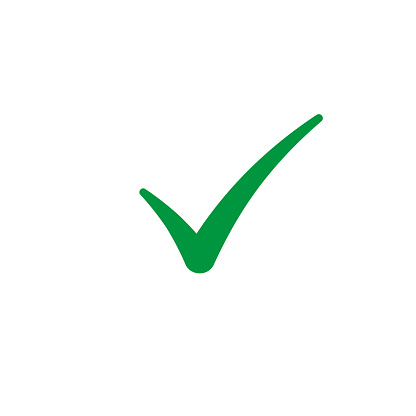 [Speaker Notes: TO DO/TO KNOW/TO SAY: This is about the areas of Transition Services. We will look more in depth at Transition Services later.]
60
What activities should/could the student participate in during this IEP cycle?
What services and specific instructions are essential for the student to develop skills?
Does the student need/qualify for any vocational experiences right now?
What Services/Activities are Necessary to Achieve Missouri Postsecondary Goals?
[Speaker Notes: TO DO/TO KNOW/TO SAY: Ed O’Leary Transition Related Services]
61
Requirement # 5 
Course of Study
“Do the transition services include course of study that will reasonably enable the student to meet his or her postsecondary goals?”
Documentation of the course of study must begin no later than the first IEP that will be in effect when the student is 16 years of age
The IEP team must plan the student’s course of study
The intent is to make sure the courses in which the studentenrolls helps him or her develop the knowledge and skills heor she will need to achieve the targeted postsecondary outcomes
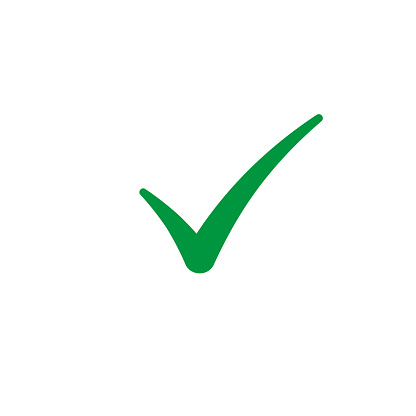 [Speaker Notes: TO DO: Read the slide. 
TO KNOW/TO SAY: This is a requirement for Indicator 13. Remember, we will discuss an Individual Career and Academic Plan (ICAP) and Course of Study. The course of study is individualized for each student and based on their postsecondary plans. Even though it is not required until the IEP when the student turns 16, because a course of study is a four-year-plan, it really makes sense to start this process during the student’s freshman year. Oftentimes courses taken during the student’s first two years of high school have a significant impact on the courses they can take later, which help them develop the knowledge and skills necessary to achieve their postsecondary outcomes.]
62
Course of Study
In helping the student plan the course of study, IEP teams should consider all possible courses and programs that currently exist for the student
Have the course catalog handy 
There should be a clear connection between a student’s measurable postsecondary goals and his or her school program (i.e., course of study)
IEP Team needs to have a working knowledge of  requirements and program options designated by the state guidelines
[Speaker Notes: TO DO/TO KNOW/TO SAY: The IEP team must know about program options in order to guide student course selection. For example, Foreign Language is not a requirement for community colleges or technical schools. It is highly recommended for four-year university admissions. Practical Arts credits are awarded in the technical school programs. If a student is moving towards a career in automotive technology, advise again selecting a PA course in 9th grade he/she can fulfill that area through their technical setting.]
63
Course of Study
The IEP team wants to ensure that the student enrolls in all appropriate and relevant courses in order to graduate in a timely manner

Many schools now require a four-year-plan for all students in high school 

This four-year-plan can be the course of study for students with disabilities
[Speaker Notes: TO DO:  https://dese.mo.gov/media/pdf/graduation-requirements
TO KNOW/TO SAY: The course of study is part of Form C  where you outline the appropriate and relevant courses the student takes to help them achieve their postsecondary goals. There should be a direct correlation between their coursework and their post-school goals. For instance, we would not expect to see the same four-year-plan for a student that plans to attend college to become a teacher as one that plans to work on the family farm after high school. Your district may require a four-year-plan that can be used for the Course of Study portion of the IEP.]
64
DESE Guidelines
The foundation for the creation of an Individual Career and Academic Plan (ICAP) starts at the elementary level, when students start to become aware of the concept of work and begin to learn about the world of work through broad career paths.
In the middle grades, students should be provided with career and educational exploration activities that focus on career paths and clusters through coursework and various career activities, culminating with the development of an initial ICAP that should be based on a rigorous pathway. This initial ICAP should be developed no later than the end of eighth grade.
[Speaker Notes: TO DO/TO KNOW: IEP teams along with liaisons and/grade level principals need to know what programs options are available to students that reflects the interests, preferences of students well before entering ninth grade. 
TO SAY: These are the state standards for the development of an ICAP Plan for all students. It is another source of data that you can use to help develop transition goals for the student.]
65
HO # 5
Missouri Graduation Requirements
*Elective Credits 7.0. This is where an IEP team must be knowledgeable about programming options to guide student selections that blend with the transition plan.
[Speaker Notes: TO KNOW: Handout #5
TO DO/TO SAY: CA=English, SS=social studies, MA=math, SC=science; Electives-Personal Finance, Health, PE=physical education; FA=Fine Arts
 
Keep in mind the US Constitution, Missouri Constitution and Civics tests are required. But, it is a state requirement and you can allow use of accommodations and modifications. Check your local school district requirements as well.
 
For more information regarding graduation and program options, such as Work Experience for Students with Disabilities (COOP), Cooperative Career Education Programs - off campus, Career Exploration Program- off campus]
66
Transition and ICAPs
As you the begin the transition planning process, you should  contact the school counselor to review the student’s Individual Career and Academic Plan (ICAP). There may be valuable data you can use to inform transition planning that has already been collected on your student.
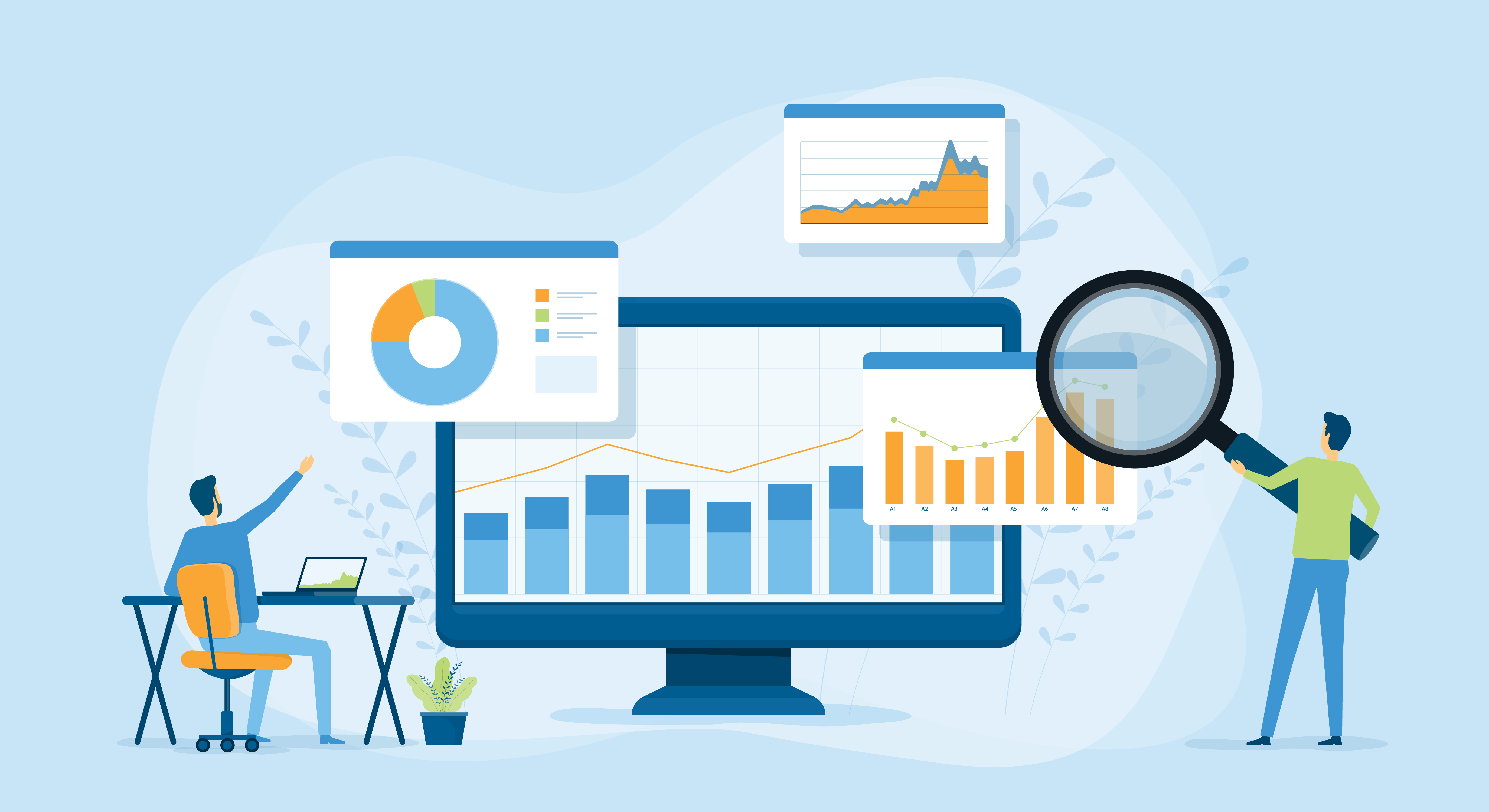 [Speaker Notes: TO DO/TO KNOW/TO SAY: As a part of the comprehensive guidance program, all students are required to have Individual Career and Academic Plans. As a part of the planning activities are designed to help students evaluate their educational, career, and personal goals and to develop an ICAP no later than the eighth grade in collaboration with parents/ guardians. Students are encouraged to gather information about specific careers of interest to assist in making decisions about the high school course selection and the initial development of their Individual Career and Academic Plan (ICAP) formerly known as Personal Plan of Study. During the high school years, Career Planning is introduced which helps students apply what they have learned about themselves and career interest to plan course of study, understand the importance of gaining experiences within their career cluster, and review/modify their ICAP. As a teacher, you might want to contact the counselor as he/she can run a report of students with an ICAP.]
67
A-Z Re-Cap
On a sheet of paper, using your first name write down something we went over that you want to remember.  
S = Smart Goals
U = Use the checklist as a guide
S = Student Invite
A = Assessments
N = Non-Compliant
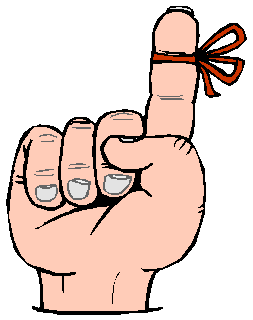 68
BREAK TIME
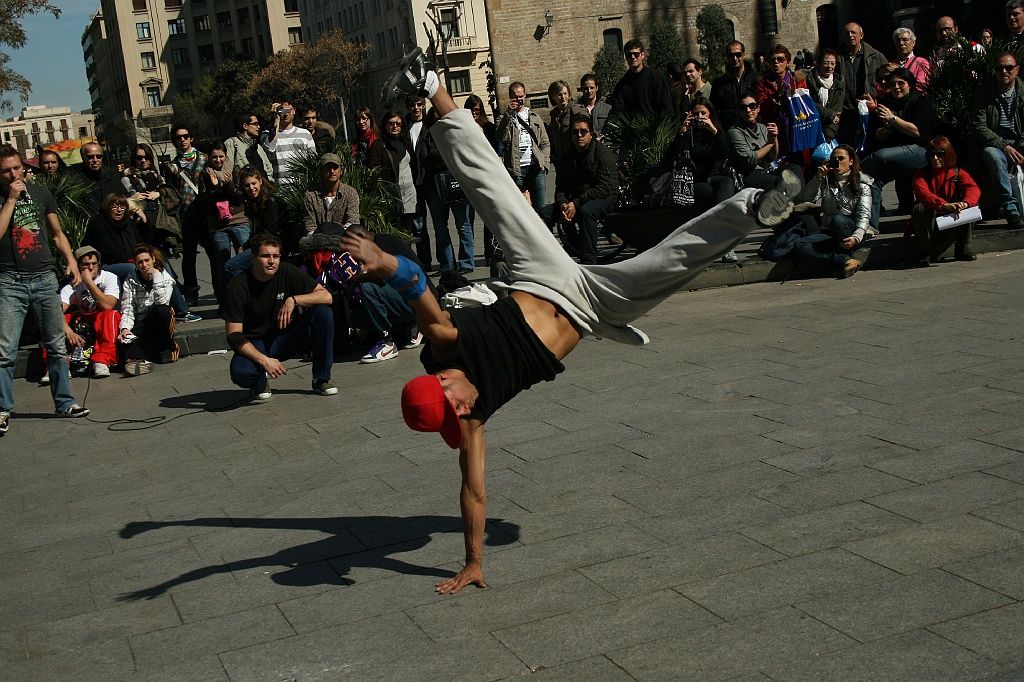 69
DESE Requirement
Summary of Performance
For a child whose eligibility terminates due to graduation with a regular diploma, or due to exceeding the age of eligibility (21) for FAPE, the public agency (school) must provide a summary of the child’s academic achievement and functional performance.
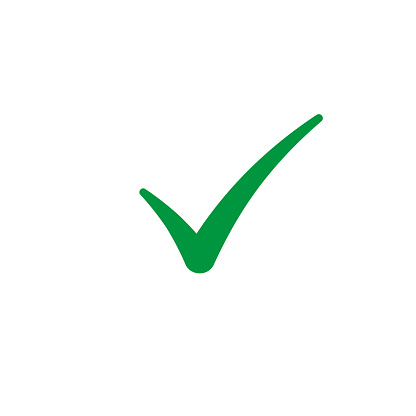 https://dese.mo.gov/special-education/compliance/special-education-forms
[Speaker Notes: TO DO/TO KNOW/TO SAY: Within 60 days prior to a student graduating or aging-out of special education at 21 or 30 days after, a district is required to prepare a Summary of Performance. The purpose of the Summary of Performance is to help the child transition to life after high school. The Summary of Performance shall include recommendations on how to assist the child in meeting the child’s postsecondary goals. A copy of the summary must be provided to the student. The information in the Summary of Performance should be based on the student’s unique needs and their goals after he/she graduates from high school. It is best practice to present the summary to the student so they understand what they are receiving and how it may be useful to them. It can also be mailed. 
 
A summary of performance form can be found on the DESE website on the special education forms page.]
70
Summary of Performance Q & A
Q. Does general education development credential (GED) or alternate diploma trigger the development of a Summary of Performance (SOP)
A. No. Public agencies are not required to provide an SOP for students who leave secondary school with a GED credential or alternate diploma. However, they can, if they choose. 
Q. Is a district required to provide a SOP for a student that drops out of high school prior to graduation?

A. No. Only if they leave school by graduation or aging out.
                                                                                                                                                      https://sites.ed.gov/idea/files/Transition-QA-September-2011-FINAL.pdf
[Speaker Notes: TO DO: Read the slide. US Department of Education]
71
Summary of Performance Q & A - 2
Q. How can the SOP assist the Vocational Rehabilitation (VR) Services program in the provision of transition services to eligible VR students with disabilities?
A. In addition to providing information that may be used to determine a student’s eligibility for VR services, the SOP serves as a functional document that provides the VR services program with information describing a student’s vocational, employment, academic and personal achievements as well as vocational and employment supports needed by the student.
[Speaker Notes: TO DO/TO KNOW/TO SAY: If you invite the agency, you need to have parent/guardian consent in order to have them there, unless the student is 18 and then you would need their consent. The form must be signed each and every time. The Summary of Performance (SOP) is something that can be helpful for a Vocational Rehabilitation service provider to help your students successfully transition between the public school and VR.]
72
Share
How do you invite students to IEP Meetings?
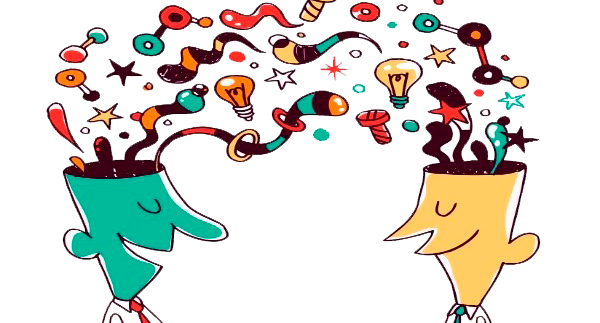 73
Transfer of Rights
200.790.a. No later than the child’s 17th birthday, the IEP includes a statement that the child has been informed of the rights under IDEA that will transfer to the child upon her/his 18th birthday.

100.410.a. Upon the child’s 18th birthday, the child and the parents are notified of the transfer of rights.
[Speaker Notes: TO DO/TO KNOW/TO SAY: It is important to understand that when the student turns 18, unless the parents have taken action to halt the transfer of educational rights for their child, the child assumes all of the educational rights the parents had. This includes taking the main role in developing the IEP. The school now  
Needs the student’s permission to invite his or her parents
Requires the student’s consent for an evaluation or reevaluation 
Needs the student’s approval for any change in placement or services

The student takes over the right to give or deny informed consent to any action the school wants to take. This means that if the school wants to change the student’s services in any way, it needs the student’s permission, not the parent’s. The student also has the right to dispute school decisions through the process of mediation and due process. 

The district is required to provide notification twice regarding the transfer of legal rights. In standard 200.790a the child must be informed of that right on or before their 17th birthday. That date is included in the IEP and does not change. The second time is listed on standard 100.410a on or before the child’s 18th birthday and this notification must go to both the parent and the child. The date for the second time is not included on the IEP.]
74
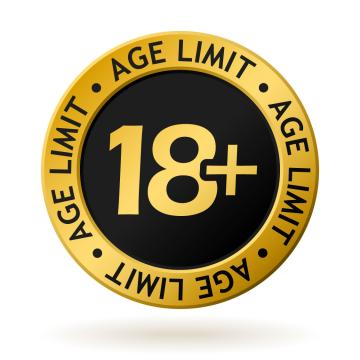 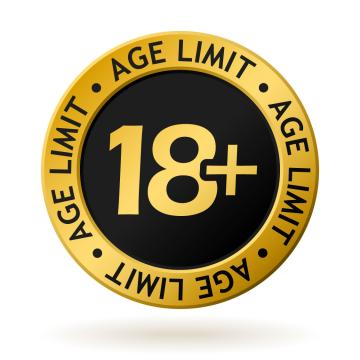 Transfer of Rights
“Transfer of Parental Rights at Age of Majority” form in the IEP
https://dese.mo.gov/special-education/compliance/special-education-forms
The Individuals with Disabilities Education Act (IDEA) gives states the authority to transfer educational decision-making rights to students who receive special education services at the age of majority. https://www.pacer.org/transition/resource-library/publications/NPC-19.pdf
75
75
Work and Process Time
Next Steps
Before we move to Best Practices, take some time to review the  transition IEP you brought, using  Indicator 13 checklist and  see if you meet all 8 indicators. 

If you have any No’s or N/A’s, begin to develop a plan of how to work with the IEP team to revise the IEP so it meets compliance requirements for transition planning.

Remember that Indicator 13 checklist is the means by which you  determine if you have qualifiers.
[Speaker Notes: TO DO: Read/summarize the slide. Give the participants’ time to work and process. Walk around and help answer questions they have. At the time of follow up, technical assistance and coaching should be offered.
TO SAY/TO KNOW: Take out Indicator 13 and review the checklist. Now, look at the IEP of a transition student and use Indicator 13 checklist to see how your IEP looks when compared to using Indicator 13.]
76
What Were Your Takeaways from this Section?
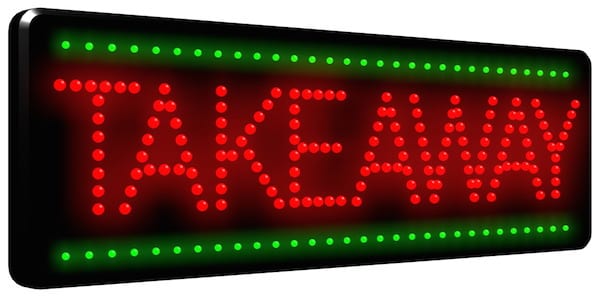 [Speaker Notes: TO DO/TO KNOW/TO SAY: Unmute your mic or in the chat box share one of your take-aways from this section.]
77
Let’s Talk
What were your findings?   
A ha Moments? 
Burning Questions?
Was this a helpful process for you to review using Indicator 13?
	Why or why not?
Practice Profile-Appendix B?
What are your next steps?
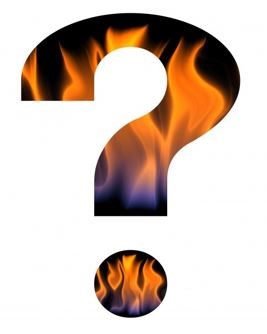 [Speaker Notes: TO KNOW: Have participants look at the Practice Profile and determine your level of implementation. (Appendix B)
 
 TO DO: Allow 20-30 minutes to do this including the review of their own IEP and discussion. Have tables review their own IEP using Indicator 13 and then have the  participants come together at their table to talk and discuss their findings. 
 
TO SAY: Now, take a look at the Practice Profile and determine your level of implementation]
78
Transition Academy Action Plan
Indicator 13-p.1
Name(s):   _______________________________________________________________________________
 
Goal:  __________________________________________________________________________________
Appendix A
[Speaker Notes: TO DO/TO KNOW/TO SAY: Begin filling out Appendix A Transition Academy Action Plan Indicator 13 on what steps will you take and when.]
79
Possible Break if Virtual ora Two-hour Webinar
https://www.youtube.com/watch?v=104CPmP-SX4
[Speaker Notes: TO DO/TO KNOW: This is a good stopping point if doing this virtually. The next section could be done in an afternoon session, or the following day or on an alternate day. Do not allow for too much time in between or we will have lost the momentum. 

TO SAY: Before we meet again, please take a look at this short video of a student led IEP. Time of video is 9:36. Spartanburg IEP Team video.]
Best Practice
The Spirit of the Law
80
[Speaker Notes: TO DO/TO KNOW/TO SAY: The vision of this section is Best Practice. The Spirit of the Law is for you, the practitioner, to develop a plan for having our students move to becoming self-aware or self-determined for their future. 
 
The first section will show how to develop a compliant IEP using Indicator 13. However, that is not all that is needed to be productive citizens. Students need various opportunities to practice self-determination and in keeping with the Spirit of the Law, in this section you will learn best practice in moving to adulthood.]
81
Agenda for Best Practice
Student-Focused Transition Planning and Curriculum
Social and Emotional Learning for All
Age-Appropriate Transition Assessments
Measurable Postsecondary Goals
Transition Services
Research-Based Transition Best Practice
Student and Parent or Guardian Participation
Student-Directed Planning and Student-Led IEP
School-Based Enterprises
[Speaker Notes: TO DO/TO KNOW: You can hide this slide if needed. But, if you will be doing this section after lunch, you may want to leave it in. 

TO DO/SAY: During the next section we will be looking at focusing the transition planning on the strengths, preferences, and needs of the student. This information has been gathered through transition assessments. We will further investigate how to identify, set, and write postsecondary goals. Furthermore, services will be discussed on how to help the student during their time in high school.]
82
Google Docs
Transition Resource Page
https://bit.ly/31epLCX
[Speaker Notes: TO DO/TO KNOW: MO Connections; contact your RPDC counselor advisor; could share the resources the ICs  have. The participants can go there and look at them or if you have copies, you may want to allow them to look and write down information. If you want to go there now, you can or save it for later, when you have more time to explore the site. 

TO SAY: We will return to this slide, but if we run out of time you may want to take a picture or write down the link.]
83
Best Practice
Five Best Practices for Successful Transition Planning
 
Student Involvement
Self-Advocacy
Goal-Setting
Self-Monitoring
Self-Determination                                                                                    
https://issuu.com/moorecreative/docs/seen_12-3/80
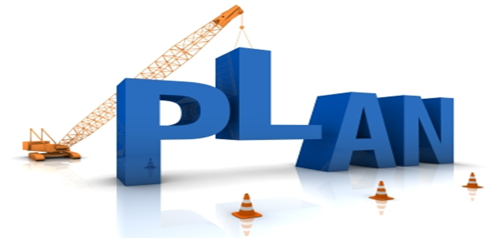 [Speaker Notes: TO DO/TO KNOW: Reference for this quote: https://issuu.com/moorecreative/docs/seen_12-3/80; SPECIAL ED TRANSITION PLANNING: FIVE KEYS TO SUCCESS: Best Practices to Guarantee Student Success and Federal Requirement Compliance 11/19/2010 | CARMEN CAVOLO
TO SAY: Read the slide aloud]
84
It’s Their Future
Why should we have students involved in theirtransition meeting? 

What should student involvement looklike?

How can you, as the teacher, involve the student? Parents? Other stakeholders?
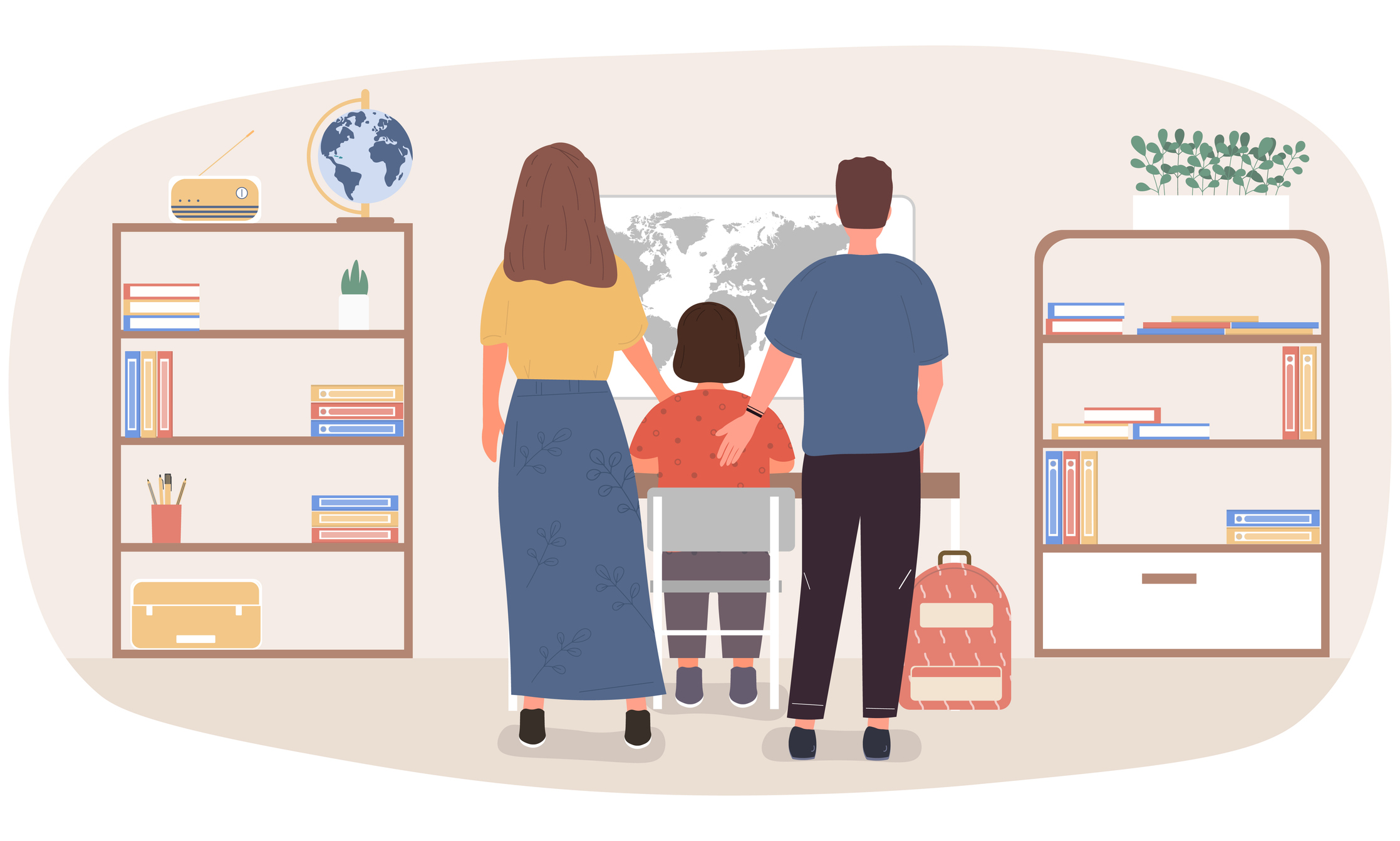 [Speaker Notes: TO KNOW: It might be worthwhile to discuss the 21st century skills. If we insert something about the kinds of talents/skills  employers are expecting, it might resonate with the teams about the need for the student to be involved and part of the discussion early on in this process.  In order to work towards  a fulfilling  career and success in adult life, students need to know the steps to build that opportunity. The transition process of blending personal skills and melding academic achievement with those skills should be evident throughout transition meetings. https://www.aeseducation.com/blog/what-are-21st-century-skills.

TO DO/SAY: Talk about a successful transition story…ask participants]
85
Student Led IEP Video
https://www.youtube.com/watch?v=104CPmP-SX4
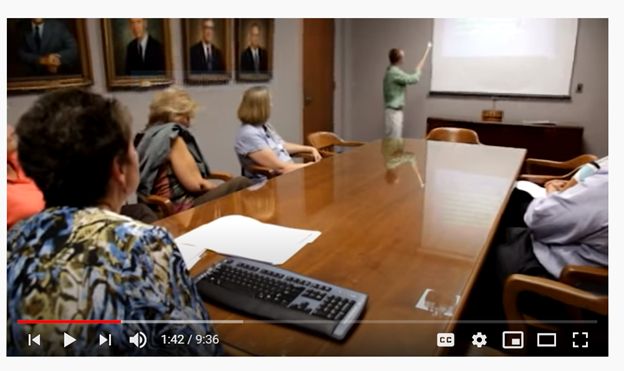 [Speaker Notes: TO KNOW: Time of video is 9:36. This was to be sent prior to attending. If you did not do so, then play the video.

TO DO/TO SAY: What did you see that resonated for you? How could you begin to have your students be involved in their IEP meeting? Barriers? How do you overcome those barriers? Allow time to watch the videos or if you know you will be doing this in the afternoon, assign to watch over the lunch period from 11-1 for example.]
86
Student Focused Planning Leads to Positive Postsecondary Outcomes
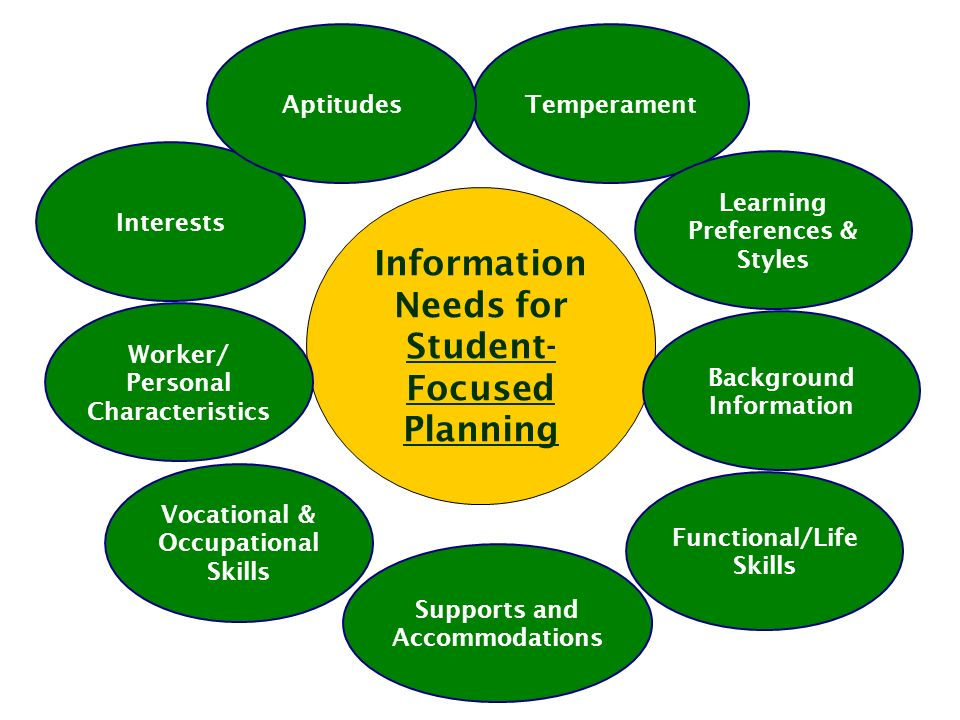 [Speaker Notes: TO DO/TO KNOW/TO SAY: Prior to beginning with students, leading their IEPS (which is the goal), students might want to begin at elementary level by just sharing their interests or what works for them. Then, you will add on to the IEP.
 
Below are the terms and definitions  
Temperament: Worker style preferences, such as working with people, things, data, and making decisions
Learning preferences and styles: Preferences for receiving and processing information, such as auditory, visual, and hands-on methods
Background information: Factors that influence performance and prognoses, such as medical needs
Functional/Life skills: Personal and independent living skills, such as transportation, financial and housing management, and decision-making skills
Supports and accommodations: Consider supports and accommodations needed for more full participation in assessment activities
Vocational and occupational skills: Skills required in actual jobs, such as specific technical, industrial, or other skills
Worker/Personal characteristics: The traits, attitudes, values, employability, and social skills
Interests: The student’s occupational and living preferences, including likes and dislikes
Aptitudes: Abilities and capabilities, such as mechanical, spatial, numerical, and clerical skills]
87
Challenges with Student Led IEPs
List some of the issues that may arise when allowing the student to lead the IEP meeting.
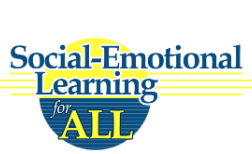 [Speaker Notes: TO DO/TO KNOW/TO SAY: Social-Emotional Learning for ALL was previously called Missouri Post-Secondary Success (MPSS).]
89
Social-Emotional Learning for All
Social-Emotional Learning for All (formerly known as Missouri Post-Secondary Success or MPSS) is a multi-year transition and college and career competency (CCC) improvement initiative that is K-12 and provides face-to-face professional development and online support to both elementary and high-school teams
Social-Emotional Learning for All (SELA) will empower teams to effectively teach and sustain competency development through a framework of multi-tiered instruction and interventions, allowing each individual student to receive the support he or she needs.
[Speaker Notes: TO KNOW/TO DO/TO SAY: Social and Emotional Learning for All helps students learn and expand their intra- and interpersonal competencies through instruction and integration within content-area learning and experiences. Intra- and interpersonal factors are critical for success in jobs and academic performance. Research has shown that teaching these competencies have a direct positive relationship to both in-school and post-school success. SELA’s mission and vision is to help you develop socially and become emotionally engaged, career-equipped, lifelong learners by enhancing what you are already doing. It is a K-12 sequence. If you are interested in SELA training for your district, contact your local RPDC. They have someone trained to provide in-service.]
90
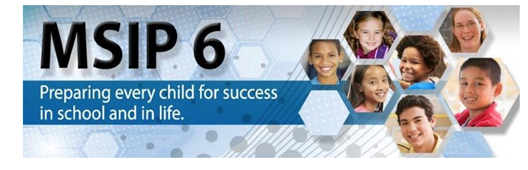 Multi-Tiered System of Support 
TL7 - The school system provides a comprehensive multi-tiered system of support that addresses the academic, emotional, behavioral, social and physical needs of each student. 
The school system establishes learning and behavior supports that are identified, coordinated and implemented with fidelity at the classroom, building and system level.
The school system implements methodologies to support social-emotional learning, culturally-responsive teaching, and trauma-informed practices based on student need.
[Speaker Notes: TO DO/TO KNOW/TO SAY: This is MSIP language taken from the recently state board approved MSIP 6 document that can be found on the DESE website. For the first time schools will be required to address the emotional needs of students as well as the academic needs. Schools will be required to provide evidence that they are implementing strategies to support social and emotional learning for their students. The Social and Emotional Learning for All is a methodology that is research and evidenced-based to support students in learning the social and emotional competencies that are necessary for students to be successful both while in school and post high school. 

https://dese.mo.gov/sites/default/files/qs-MSIP-6-Rule-FINAL-2020.pdf]
91
HO # 8
http://www.cccframework.org/resources.html
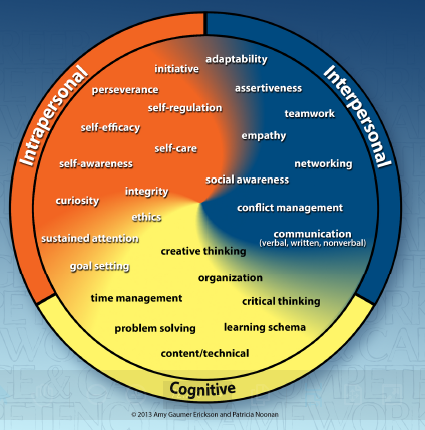 [Speaker Notes: TO DO: When in present mode, you MUST click on the link. This is Handout #8-the CCC Framework.
 
TO KNOW: It is important to have spent a little time on the www.cccframework website. There is good information in the padlets for each of the competencies. Four of the competencies (Self- Regulation, Self-Efficacy, Assertiveness and Conflict Management) are considered foundational and have created lesson plans and student workbooks that go along with them. The lesson plans and student workbooks are a pdf file and cost $16.00 but can be reproduced in the district as many times as necessary. All other resources are free.
 
TO SAY: This is the SELA Competency Wheel. There are 26 competencies on the wheel that have research behind them that show they improved in-school and post-school outcomes.  These competencies are teachable as well as measurable and generalizable across education, employment and other settings. They have many great, free resources that you can use for helping teach some of these competencies. Let’s spend a few minutes looking at the resources. We will go more into the SELA activities in the self-regulation portion of the training.]
92
HO # 9
CHIT CHAT CARDS
[Speaker Notes: TO KNOW: If done virtually, use the questions as break out rooms.  Handout #9 - Chit Chat Cards. You will need to cut them apart if using for in-person otherwise, you can pose the questions for breakout rooms.
 
TO DO/TO SAY: Have the Chit Chat cards cut out and already on the table face down. 
 
Talking is essential for students when discussing tasks or ideas, questioning information, negotiating meaning, clarifying their understanding, and communicating their ideas to others. Language is how we process information and remember it. As students use academic language they build knowledge. And let’s face it, students just like to talk. One of the strategies that you can use to get students talking, but also keep them on topic are chit chat cards. On your table you will find chit chat cards on the topics that we just covered. At your table for the next five minutes chit chat about what we just covered. You can all talk about a different chit chat card or you can select one chit chat card and talk about that. To keep your participants accountable, you can have them report out the conversation at their table and you can wander around and monitor conversations.]
93
Discussion Questions
Room 1: One question that I still have is…
Room 2: How can you use the resources from SELA in your courses?
Room 3: One of the things I would like to do to involve parents in their child’s learning is…and why?
Room 4: One thing that I would do to begin involving my students in their IEP meeting is…When would you begin the process?
Room 5: What is one strategy or idea from the earlier presentation that found useful?
[Speaker Notes: TO DO/TO KNOW/TO SAY: Set up break out rooms. These are the same questions on the CHIT CHAT CARDS. This slide is if we need to do a presentation virtually. Can do this as breakout rooms on Zoom.]
Age-AppropriateTransition Assessments
94
Transition Assessments
Data Collection on individual strengths, preferences, needs, interests
95
Basis for determining transition goals and services as well as annual goals
Use tools relevant to student’s real future
Ongoing Process
LIFE
Connecting thread in the transition process
96
IDEA and Transition Planning
Under 34 C.F.R. § 300.320(b), beginning with the first individualized education program (IEP) to be in effect when a child turns 16, or younger if determined appropriate by the IEP Team,
https://sites.ed.gov/idea/idea-files/policy-letter-february-22-2019-letter-to-olex/

IDEA 2004 clearly stipulates that transition planning does not have to begin until the first IEP in effect when the student turns 16.
The law provides  the flexibility of beginning transition planning at a younger age if this is appropriate, as determined by the IEP team.
[Speaker Notes: TO KNOW: Under 34 C.F.R. § 300.320(b), beginning with the first individualized education program (IEP) to be in effect when a child turns 16, or younger if determined appropriate by the IEP Team.
 
TO DO/SAY: The reauthorization of IDEA in 2004 changed when transition planning starts. In the 1997 IDEA, transition planning, specifically the identification of transition needs and courses of study, was mandated to begin when the student turned 14-years-old. IDEA reference for age for transition: Sec. 300.320 (b)
Statute/Regs Main » Regulations » Part B » Subpart D » Section 300.320 » b
(b) Transition services. Beginning not later than the first IEP to be in effect when the child turns 16, or younger if determined appropriate by the IEP Team, and updated annually, thereafter, the IEP must include
(1) Appropriate measurable postsecondary goals based upon age-appropriate transition assessments related to training, education, employment, and, where appropriate, independent living skills; and
(2) The transition services (including courses of study) needed to assist the child in reaching those goals.
Last modified on July 12, 2017]
97
The Purpose of Transition Assessments
Identify the student’s interests, needs, strengths, and preferences
Determine postsecondary goals
Develop relevant academic and functional skills instruction
Identify appropriate transition services
Identify necessary interagency supports and linkages
Evaluate instruction and supports already in place
(Noonan, Morningstar and Clark, 2005)
[Speaker Notes: TO KNOW/TO DO/TO SAY: Summarize/read the slide.]
98
Selecting Age-Appropriate Transition Assessments
When selecting a Transition Assessment, consider the following
Where is the individual presently?
Where is the Individual going?
How do we get the Individual there?
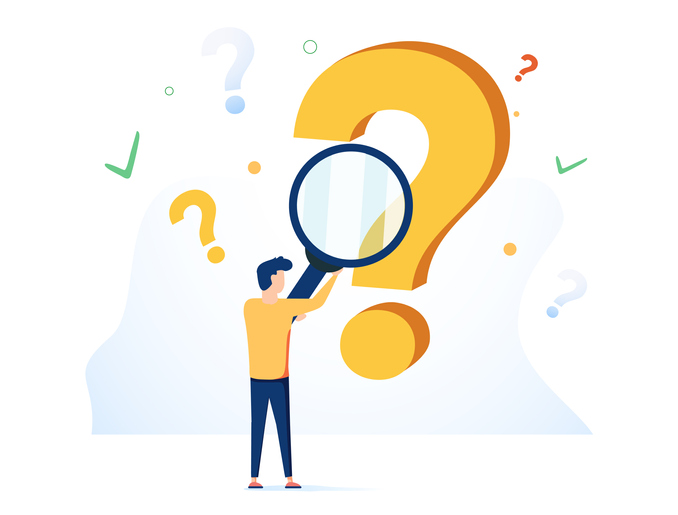 [Speaker Notes: TO KNOW/TO DO/TO SAY: Discuss how teachers pick appropriate assessments? When you look at appropriate assessments, we need to look at the data that is collected over time. What data do we need? We need to explore the student’s strengths, needs, preferences, and interests for the future. Once collected, what is missing from the list collected? What assessments have you given in the past? Is it still appropriate? Which might you use?
Every year you may want to use and update the transition assessment so that you are not using the same one every year. For example: HL#4 recommends that multiple sources of information be used to develop a comprehensive understanding of the student’s strengths, interests and needs.]
99
Age-Appropriate Transition Assessments
Sitlington (1996) defined this for the Division on Career Development and Transition (DCDT) as “the ongoing process of collecting data on the individual’s strengths, needs, preferences and interests as they relate to the demands of current and future working, educational, living, personal, and social environments. Assessment data serves as the common thread in the transition process and form the basis for defining goals and services to be included in the IEP.
It is important to note that age-appropriate transition assessments refer to a student’s chronological age, not developmental age.
[Speaker Notes: TO KNOW/TO DO: Read slide.
TO SAY: (After bullet # 2)For example, if a student is a 17-year-old and reads at a fifth grade level, use assessments that are appropriate for high school students and make appropriate accommodations for the students to use it such as reading the assessment to the student.]
100
Approaches to Transition Assessment
Assessments are Categorized into Two Groups
                               Formal             Informal
Characteristics
Purpose
Standardization
Assessment Environment
Administration Procedures
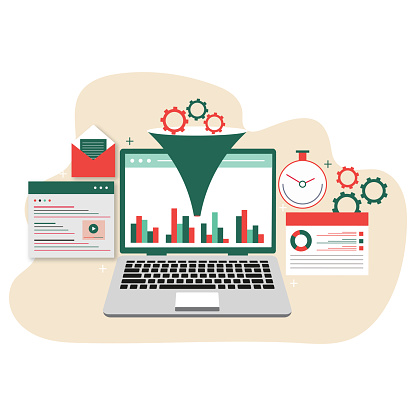 [Speaker Notes: TO KNOW/TO DO/TO SAY: For the purpose of today’s training, assessments will be categorized into two groups - formal and informal. Defining an assessment instrument as either formal or informal usually depends on the following characteristics:
Purpose of the assessment;
Commercialization;
Standardization;
Assessment environment; andadministration procedures.
Further information about Transition factors may be found at CEC Developing Present Levels of Academic Achievement and Functional Performance Statements for IEPS, May/June 2020, p. 320-332.]
101
Types of Transition Assessments
There are many ways to gather information about the student
Student interviews/questionnaires
Parent and family questionnaires
Observations
Employer interviews
Community-based checklists and profiles
Vocational assessments
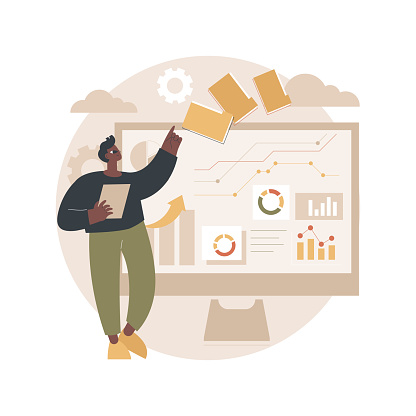 Clark, 1998
Sitlington et al., 1997
[Speaker Notes: TO KNOW/TO DO/TO SAY: In addition to the methods listed on the previous slide, parent and family questionnaires, observations, employer interviews, community-based checklists and profiles, and vocational assessments are effective methods which acquire assessment information from a variety of transition team members.]
102
Formal Assessments
Formal assessments are often used to 
Make decisions about postsecondary education or vocational training plans 
Make referrals to outside agencies such as vocational rehabilitation
Determine present levels of educational performance 

Formal assessment measures include standardized instruments and procedures that have been norm-referenced, are valid and reliable and require detailed administrative and scoring procedures.
[Speaker Notes: TO KNOW/TO DO:  Read slide aloud.
TO SAY: It is important to consider age, developmental level, reading ability, communication style, primary language, and cultural background when selecting formal assessments. We need to be aware of the snares that can limit formal assessments such as using results to label or stigmatize a student, the possibility of errors due to test bias, poor validity, or low reliability, and the likelihood of fostering mechanistic decision-making rather than considering each individual student. Standardized tests are not designed to evaluate critical information needed for transition. For example, such tests cannot identify whether an individual can read social cues in various work, recreation, or social settings. In addition, they do not address whether an individual can modify behavior to meet the demands of multiple environments. For this level of information, informal methods may be needed. While formal measures of assessment are a good source of information, there are some limitations.]
103
Formal Assessments
Formal assessments include measures such as
Academic achievement tests
Intellectual functioning assessment
Adaptive behavior scales
Interest inventories
Quality of life scales
Social skills inventories
Self-determination scales
Vocational skills assessments
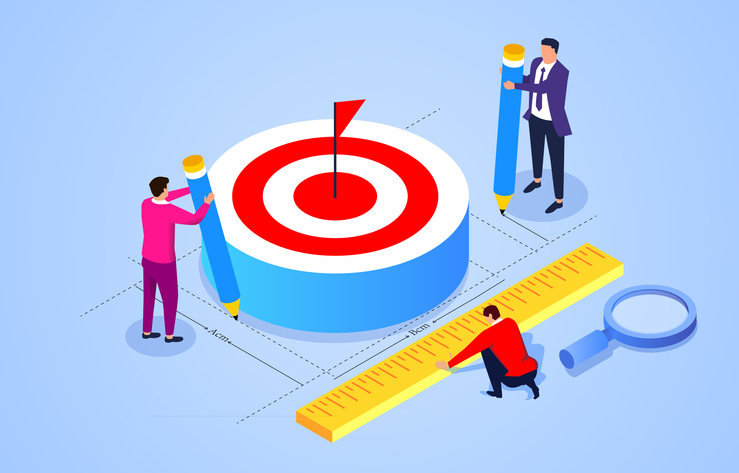 Clark, 2007
[Speaker Notes: TO KNOW/TO DO:  Read slide aloud.
TO SAY: Common standardized assessments include, but are not limited to, ACT, SAT, Woodcock-Johnson, WISC, ASVAB, state assessments, Life Centered and Career Education Competency Assessment, Transition Behavior Scales, Transition Planning Inventory, and the ARC Self-Determination Scale.]
104
Formal Assessments
It is important to be aware of the following concepts for each formal assessment
Validity and reliability
Norms
How to interpret results
Population for which the assessmentwas designed
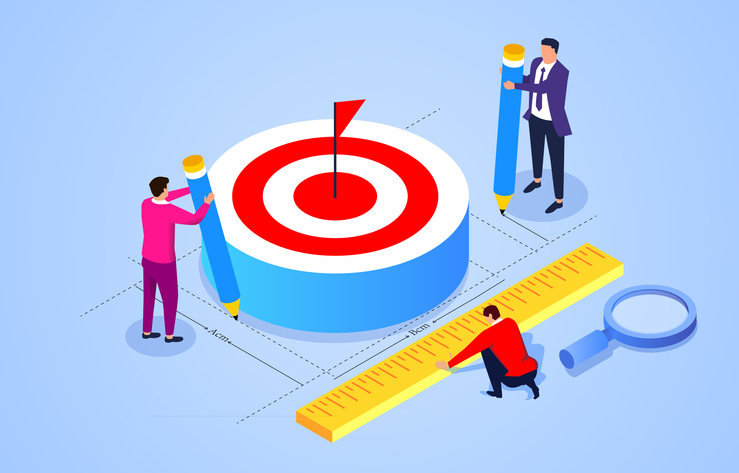 Clark, 2007
[Speaker Notes: TO KNOW/TO DO/TO SAY: When administering formal assessments, you need to understand the concepts of validity, reliability, norms, and how to interpret assessment results. Problems can arise when interpreting results if these concepts are not well understood. Some potential pitfalls to interpreting results include poor administration of the test or scoring of the test, examiner bias, cultural biases in test items, and culture or language differences.
 
Keep in mind that many standardized assessments may be for specific populations only, such as students with developmental disabilities or learning disabilities. In such cases, certain tests may be inappropriate to an individual’s reading or language level or the student may not be included in the norming population and therefore the test results won’t be appropriate for the student.
 
It is also important to remember that developing instructional programs exclusively from formal assessments limits an educators’ ability to develop effective programs for student learning. To develop comprehensive transition plans, both formal and informal assessments are needed.]
105
Types of Informal Assessments
Informal methods include
Case file reviews
Curriculum-based assessments
Observation
Oral histories
Rating scales
Situational assessments
Structured interviews
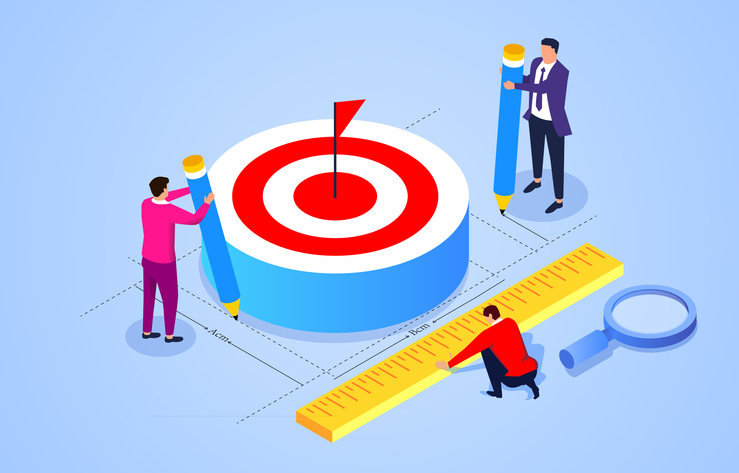 Clark, 1998
[Speaker Notes: TO KNOW/TO DO: Read slide. Are there ones you are not familiar with?  
TO SAY: Oral History - Are you a fourth generation farmer? First generation lawyer? Free-flowing conversation with students and/or parents. Knowledge gained from the Oral History is unique. Getting perspective from that student about their values, strengths, needs, and interests. If you have a collection of Oral History, it should be documented! This is not just a passing conversation or asking questions in the hallway. 
 
Informal assessments are prevalent in schools, and are often created or modified by practitioners and shared among educators. These measures can provide critical information on student learning characteristics, and are often effective in helping teachers develop and implement more personalized, individualized instruction.
 
While they are a valuable means for soliciting critical information, informal assessments are only as effective as the assessment questions and data that are collected. Informal methods require both the willingness and the ability of respondents to self-report, in addition to secondary source reports as a factor in validity and reliability. The right questions need to be asked to be certain that the information collected addresses an identified domain or skill area. This can prove challenging to a practitioner with limited time.]
106
Administering Informal Assessments
While informal assessments have many benefits, it is critical that practitioners understand the limitations. For example, informal observation is a powerful tool, but inaccuracies in observations occur because
out-of-the-ordinary behavior is observed
personal definitions of behavior rather than precise or stable definitions are used
unsystematic observations result in bias
independently verifying subjective information is difficult
[Speaker Notes: TO KNOW/TO DO/TO SAY: While informal assessments have many benefits, it is critical that practitioners understand the limitations. For example, informal observation is a powerful tool, but inaccuracies in observations occur because out-of-the-ordinary behavior, the use of personal definitions of behavior rather than precise or stable definitions, bias resulting from unsystematic observations, and/or difficulty in independently verifying subjective information. However, through careful preparation of an assessment plan and thorough understanding of the benefits and limitations of each type of assessment, informal assessments are invaluable.]
107
Reevaluation Requirements and Transition Assessments
Written consent is required when conducting an individual assessment 
Written consent for an assessment is NOT needed if the assessment is being given to all the students in a class as a part of the course or to all the students at a grade level or districtwide
Written consent is not needed prior to conversing with the student about future plans, interests or preferences provided the context is within classroom or group activities
[Speaker Notes: TO KNOW/TO DO/TO SAY: Consent requirements for transition assessments are THE SAME as for any special education evaluation. An evaluation is triggered and consent to conduct assessments is required when the only way to get the information needed is to conduct an individual assessment. Written consent for an assessment if the assessment is being given to all the students in a class as part of the course or to all the students at a grade-level or districtwide. For example, if the ASVAB is given to all eleventh graders, it would not be necessary to get written consent. Or, if as a part of the curriculum in a transition class, you give a specific assessment, you would not need parental permission.]
108
Next Steps
Now that you have collected information about the student through assessments that is age appropriate, specific to the student, valid, and reliable--now what?

Time to write those Measurable Postsecondary Goals
[Speaker Notes: TO KNOW/TO DO/TO SAY: After you have given and scored the assessments and had conversations with the student and parent/guardian it is time to translate that information into measurable postsecondary goals. These goals needs to be able to be counted or measured. The goals are designed to be met after the student graduates or terminated from school. They are related to what the student wants to do.]
Transition Services and Parental Involvement
109
[Speaker Notes: Something to think about.]
110
Who is Responsible for the Transition IEP?
In the transition process, parents/guardians, schools, students, and community agencies work together as partners to plan for a student’s transition to adult life.
With so many partners involved, who is ultimately responsible for making sure a student’s transition IEP is implemented?
IDEA is clear about this. If an outside agency agrees to provide a transition service and the agency does not follow through with the plan, then the school must follow-up and reconvene the IEP meeting to develop a new plan.
[Speaker Notes: TO KNOW/TO DO: Read the slide.
TO SAY: In this situation, the IEP team cannot delete a goal on the IEP. Remember, goals are directly related to a student’s interests and outcomes, and are not simply determined by what supports community agencies may provide. Instead, the IEP team must identify alternative strategies to ensure the service is provided to the student. Alternative strategies might be identifying a new agency responsible for providing that service, or changing the timeline for attaining the goal.
Participation and follow-through from outside agencies has historically been difficult. 

Since their involvement is not federally mandated, state and local interagency agreements can be important ways to ensure successful transition planning and outcomes. Interagency agreements typically identify how outside agencies will work with the school in providing or supporting transition planning, services, and outcomes.]
111
Appendix C
Transition Services
The following question can be used to help identify whether or not transition services have been included.
Is a type of instruction, related service, community experience, development of employment and other post-school adult living objectives, and if appropriate, acquisition of daily living skills, and provision of a functional vocational evaluation listed in association with meeting postsecondary goal(s)?
NTACT, updated May 2012
[Speaker Notes: TO KNOW/TO DO/SAY: Read/summarize this slide.]
112
Transition Services Examples
The Transition Services Liaison Project in South Dakota has identified some examples of transition services that could be identified in the IEP. They include
Instruction
Tour postsecondary training programs
Meet with military recruiters to discuss educational benefits
Complete a study skills training class
[Speaker Notes: TO KNOW/TO DO/TO SAY: Transition Services Liaison Project is not Missouri-specific. This is a resource out of South Dakota, but is a great list of transition services. Can you think of other examples in these categories? Please refer to http://cuttingedj.net/documents/2011/SD%20TAGuide%20for%20Transition.pdf as you think of examples.]
113
Transition Services Examples
Employment
Participate in a career awareness program or class
Interview an adult worker in a career field of interest
Practice completing job applications and interviewing skills
Research three different careers and write a paper about them
Acquisition of Daily Living Skills
Learn about time management
Take a CPR/First Aid course
Develop a monthly living budget
[Speaker Notes: TO KNOW/TO DO/TO SAY: Can you think of any other transition services in your community in these areas?]
114
Transition Services Examples
Community Experiences
Take classes through the local 4-H, Boy Scouts, Girl Scouts, etc.
Enroll in community education or recreation programs of interest
Learn about the Americans with Disability Act (ADA)
Related Services
Identify and visit community mental health agencies
Learn to use a guide dog effectively
Obtain a mentor through an agency providing substance abuse counseling
[Speaker Notes: TO KNOW/TO DO/TO SAY: Can you think of any other transition services in your community in these areas?]
115
Transition Services Examples
Other Post-School Adult Living Objectives
Learn about community agencies that provide services and support to people with disabilities
Contact Center for Independent Living for possible services
Inquire into programs such as food stamps, medical insurance, etc.
Vocational (Career) Evaluation
Participate in a situational vocational assessment
Participate in job samples in the  community
Complete the ASVAB
Create an account and complete and use tools in Missouri Connections
[Speaker Notes: TO KNOW/TO DO/TO SAY: Can you think of any other transition services in your community in these areas?]
116
Investigation Time
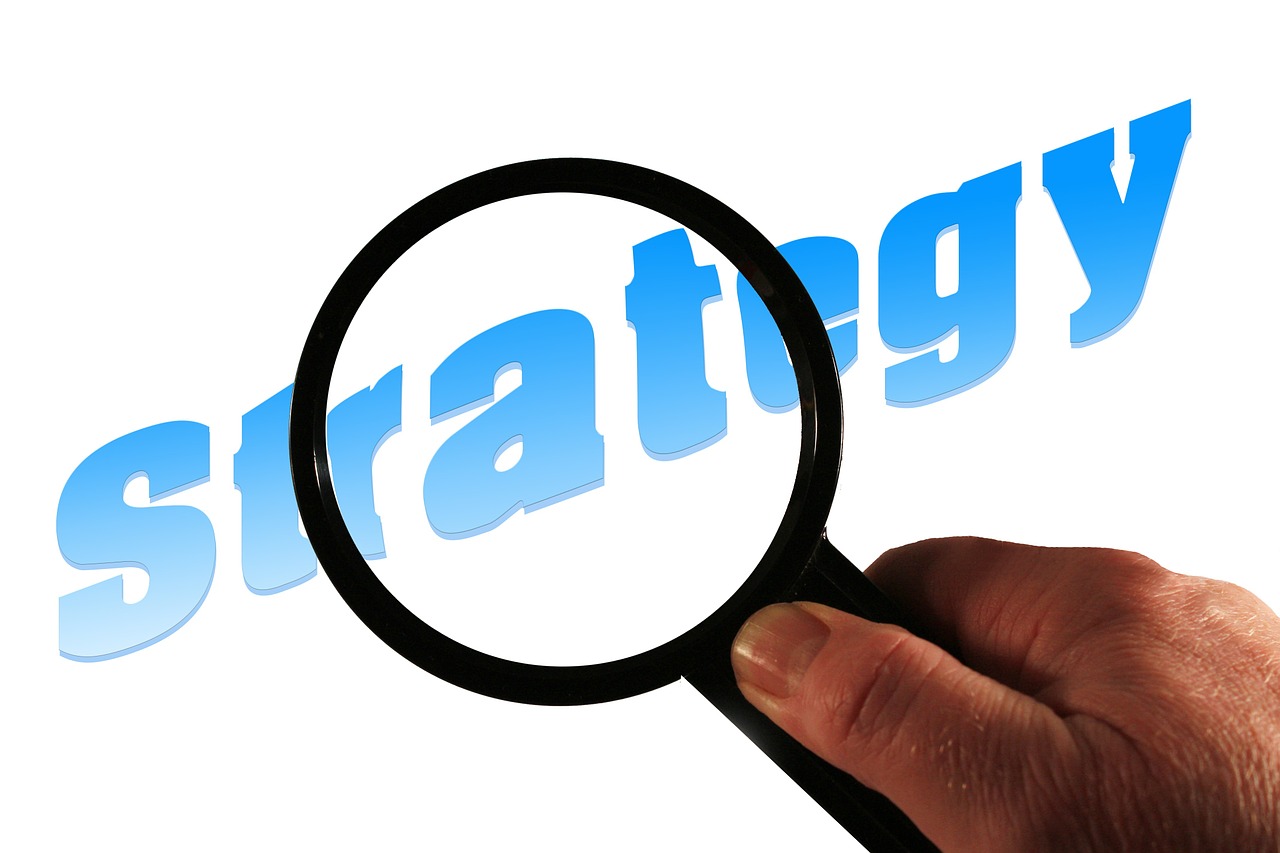 [Speaker Notes: TO KNOW/TO DO/TO SAY: This is for the participants to look at the IEP they brought and spend time on the “Related Services” section. Allow ten minutes and then check in.]
117
HO # 9
Quick Draw
[Speaker Notes: TO KNOW: If doing virtual, hide this slide. (#9, pg. 1)
TO DO/TO SAY: Based on a new study recently published from the University of Waterloo in Ontario, Canada that demonstrated that students learn and recall  information better when they can draw what they are learning. The researchers found drawing to be “an effective and reliable encoding strategy, far superior to writing.” According to a recent on-line journal article in Edutopia, the benefits of drawing were not dependent on the students’ level of artistic talent, suggesting that this strategy may work for all students, not just ones who are able to draw well. The researchers explain that it “requires elaboration on the meaning of the term and translating the definition to a new form (a picture).” Unlike listening to a lecture or viewing an image—activities in which students passively absorb information—drawing is active. It forces students to grapple with what they’re learning and reconstruct it in a way that makes sense to them. So, with that being said, we are going to do a quick draw activity. I will give you 60 seconds to draw something that you have learned or that resonated with you so far. I will tell you when to start and call time at the end of 60 seconds. You will pass your drawing to the person on your right and see if they can guess what you drew. I will ask a few people to share what they drew and why they drew it. 
 
Pass out the Quick Draw page and time 60 seconds for the participants to draw. 
https://www.edutopia.org/article/science-drawing-and-memory
Can show Sketch Notes and non-linguistic representation.]
118
Student and Parent/Guardian Involvement
Why is it important for students and parents/guardians to participate in the planning process?
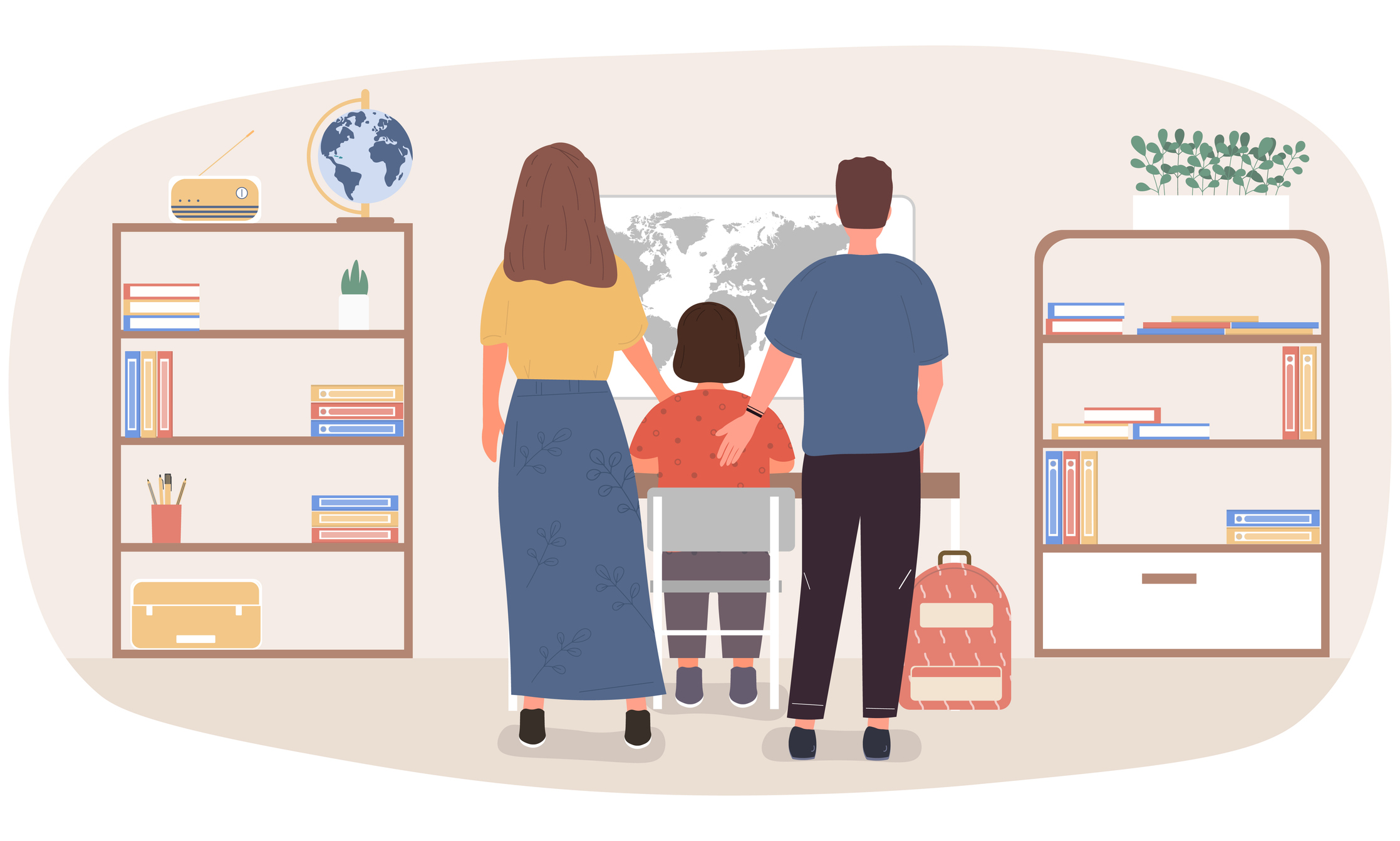 [Speaker Notes: TO DO: Participants write down their reasons and then share. Could also be set up for whiteboard conversation using Zoom.]
119
Student and Parent/Guardian Involvement
Because the IEP is based upon an individual student’s strengths, needs, interests, and preferences, it makes sense for the student to be present at transition planning meetings.
Effective practices occur when the student attends and actively participates in his or her IEP meeting.
At a minimum, student attendance begins with the IEP meeting prior to the student turning 16.
[Speaker Notes: TO DO/TO KNOW/TO SAY: Read the slide.]
120
Student and Parent/Guardian Involvement is Critical
Parent(s)/Guardian should be involved throughout each student’s transition planning process.
IDEA make it clear that parents are to be active members of IEP teams. When schools send notification to families of an upcoming IEP meeting that involves transition planning, many provide a brochure on transition along with the written parental notification.
[Speaker Notes: TO KNOW/TO DO/TO SAY: Read the slide and then you could take participants back to the I’m Determined website or the HLP for parent resources. 

Parents or guardians should be involved throughout each student’s transition planning process. IDEA makes it clear that parents/guardians are to be active members of IEP teams. When schools send notification to families of an upcoming IEP meeting that involves transition planning, many provide a brochure on transition, along with the written notification of meeting. Parents/Guardians can be involved by making suggestions about the future, expressing their wishes for their student, and encouraging the student, among many other ways.

 The principles that should guide our practice include respect, equality, and trust. As educators, we should be informed about the postsecondary options and the projected demands for careers. 
www.imdetermined.org
https://highleveragepractices.org/resources/p.35]
121
Student and Parent/Guardian Involvement is Critical
It is also required that the parent notification indicate that the student will be invited to the meeting.

In addition, parent(s)/guardian should be notified of and provide consent for any other agency that will be invited to send a representative, and the parent(s)/guardian may bring or invite other people to the meeting to participate on the IEP team.
[Speaker Notes: TO DO/TO KNOW: Read the slide and then take participants back to the I’m Determined website for additional parent resources and parent engagement.   
www.imdetermined.org
TO SAY: If the parent brings or invites other people to participate in the meeting, they must also sign consent for them to participate in the meeting.]
122
HO # 10a and 10b
Building a Partnership with Families
Seven principles that support effective partnerships
Communication
Professional competence
Respect
Commitment
Equality
Advocacy
Trust
https://highleveragepractices.org/resources/
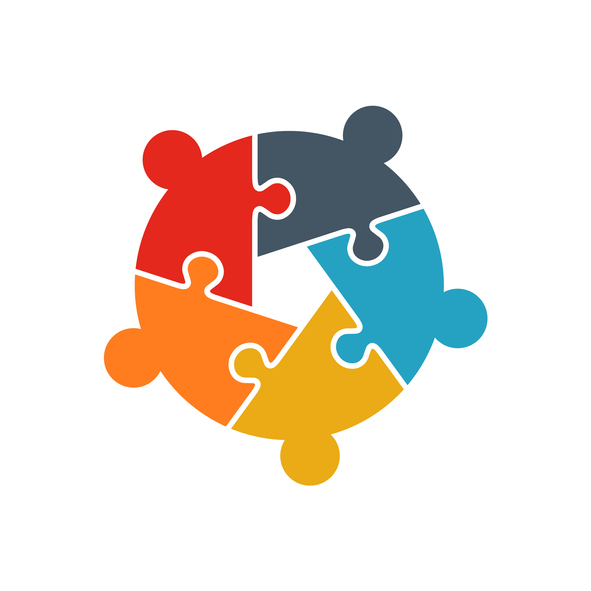 Hagiwara and Shogre,2019 p.34-35
[Speaker Notes: TO KNOW: High Leverage Practices (have been supported by research to have significant potential for improving academic and behavioral outcomes for students with disabilities and others who struggle to learn (p.vii). The book, High Leverage Practices for Inclusive Classrooms, presents all the reasons why these seven principles contribute to student success. https://highleveragepractices.org/resources/Overview of  HO #10a High Level Practices Overview and HO #10b MAPS
TO DO/TO SAY: Building a Partnership is very intentional and purposeful. It may not be an innate skill for all educators, but it can be learned and practiced. We want to walk with parents/guardians and not come at them. Building partnerships seems to be the critical component essential to the future practice of student’s becoming their own self-advocates and leading their own IEPs. 
We might give them an idea of what they will find in high-level practices or make that connection for them.]
123
Communication, Commitment, Competence
McGill Action Planning System (MAPS) asks  seven key questions that comprise the MAPS process. This structure assists IEP teams to  dream, scheme, plan, and produce results that will further the inclusion of students into the activities, routines, and environments of their same-age peers in their school community. 

https://education.rowan.edu/_docs/maps-doc.pdf
[Speaker Notes: TO DO/TO KNOW: Start with these three of the seven principles. An early practice of a MAPS process can be the critical first steps in developing a working relationship with families. In a process like this where there are not the legal parameters as established in the IEP,  true partnerships can begin to build among families and school teams.
 https://journals.sagepub.com/doi/abs/10.1177/154079698901400306?journalCode=rpsc

TO SAY: As effective case managers, your role is to open the doors for communication by clearly showing parents/guardians that you are committed to working effectively and efficiently for their child as they navigate the K-12 system and beyond. You need to keep updated, but you cannot be an AUTHORITY on every aspect. That is why building working relationships among colleagues from elementary, middle and high school is critical to support your professional development. A MAPS meeting can include all the people outside of school with whom the child has a relationship such as siblings, grandparents, Boy Scout Leader, etc. Building the foundation of the familiar supports can connect to the newly established school supports. This process can build the essential foundation for which important transition goals can be designed.]
124
Ways Students, Parent(s)/Guardian can Become Involved
What can you do to bring parent(s)/guardians into the conversation or create positive experiences with them?
Elementary activities-game night, talent show, cooking activities, gift wrapping, etc.
High school-library night, computer night, talent show, cook-out night, game night, etc.
[Speaker Notes: TO DO/TO KNOW/TO SAY: Positive experiences at school help build relationships between the school and the parent/guardian. These positive relationships can facilitate a willingness of the parent/guardian to attend IEP meetings. The Parent(s)/Guardian are significant people to have at the IEP meeting. Parent(s)/Guardian participation has been embedded in public law 94-142 since the beginning and that connection has grown stronger through all the revisions of the law.]
125
Why Do We Need Students to Participate in Their Own IEP Meeting?
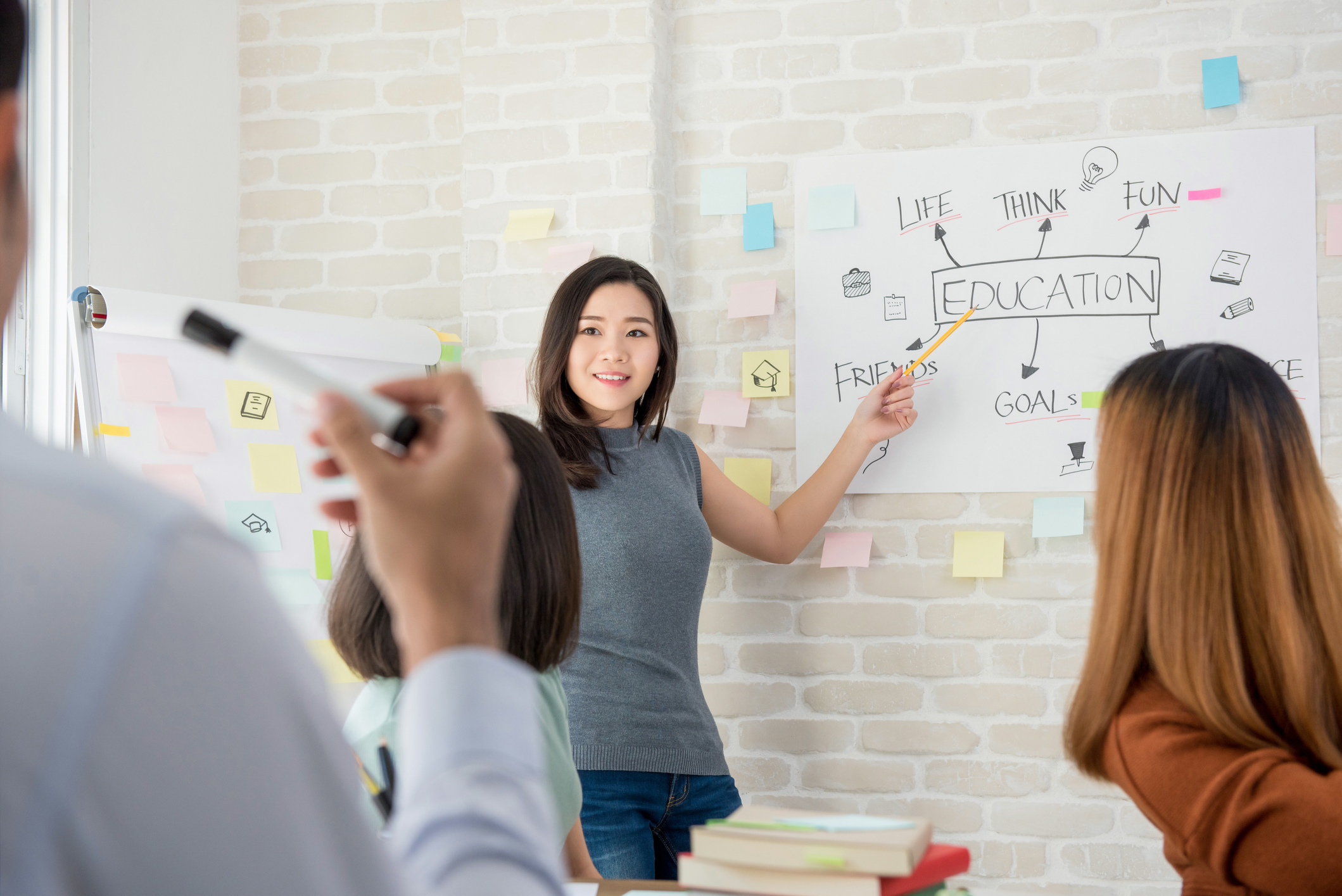 [Speaker Notes: TO DO/TO KNOW/TO SAY: Why is it crucial to have students as active participants in their own IEP meetings?

Possible Answers: It is their future.  They know themselves best. They have dreams for their future. If they are involved in the planning, they are more invested.   

Some things to consider in getting the students to their IEP meetings include: relationships between the student and teacher, good communication]
126
Student-Led IEPs
Using this approach, the student prepares ahead of time for his or her IEP by identifying preferences and needs related to postsecondary goals, practicing facilitation of the IEP meeting, and developing goals to include in the IEP. 

The most ideal situation is for a student to become involved early in his/her school career.
[Speaker Notes: TO DO: Read slide

TO KNOW/TO SAY: “Effective IEPs are based on an individual student’s strengths and preferences. Who can better understand personal strengths and preferences than the student?” Cavendish et. al (2017) CEC IEP policy p. 350 for full citation. Davis and Cumming, 2019 states, “It is only fitting that a student has ownership in the process (i.e., annual IEP), which revolves around their goals and needs. Student-led IEPs are student-centered and student-directed, empowering youth to actively contribute to the planning and implementation of their own IEPs.”]
127
Student-Led IEPs
There are three basic transition skills that students with disabilities should have that will help them become active participants in their transition planning process:

Ability to access their own skills and abilities
Awareness of the accommodations they need because of their disability
Self-advocacy skills necessary to express their needs tin the workplace, in educational and/or community settings
[Speaker Notes: TO DO: Read the slide.
TO KNOW/TO SAY: The student’s perspective is so important that IDEA mandates that if a purpose of an IEP team meeting is the consideration of the postsecondary goals for the student and the transition services needed to assist the student in reaching those goals, then the student must be invited to attend the meeting [20 U.S.C. 1414(d)(1)(B)]. While IDEA does not require that the student attend his/her IEP meeting, it does state that whenever appropriate, the student with a disability should be a member of the IEP team. If a student cannot attend the IEP meeting, it is preferable that the meeting be rescheduled to accommodate the student. At a minimum, it is essential that the student’s preferences and interests are considered during the IEP planning.”]
128
HO # 11
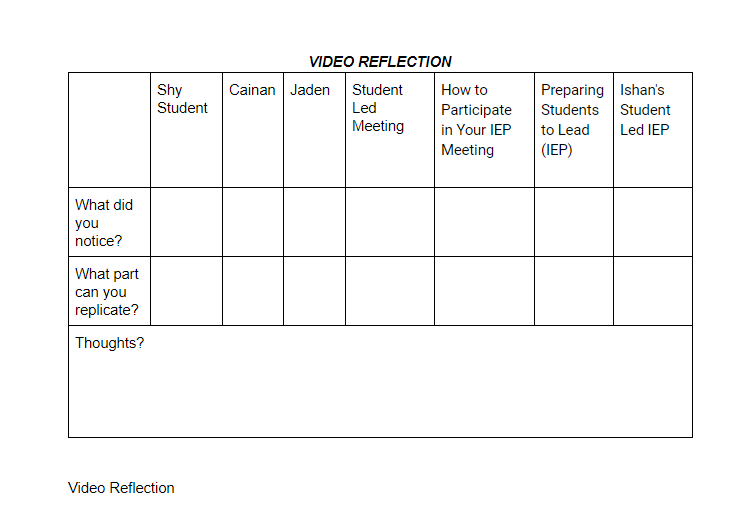 [Speaker Notes: TO KNOW: Handout #11- Video Reflection
TO SAY: We are going to watch  various videos and use HO #11 to jot down thoughts to report out to group.
If virtual, you could pick out videos to watch for breakout rooms and use HO #11 to jot down thought to report out to group.]
129
Suggested Student-Led IEP Videos
Participating in IEP meeting - Shy student (0:55 minutes)
http://www.youtube.com/watch?v=cSHhXASqVFg 

Cainan's IEP Presentation 2013 - via iPad (2:24 minutes)
http://www.youtube.com/watch?v=Jey_p-nC1A4

Jaden's last IEP meeting in elementary school (4:50 minutes)
http://www.youtube.com/watch?v=dLBDtRygE3Y
[Speaker Notes: TO KNOW: If virtual, you can assign the participants to watch the videos and use HO #11 Video Reflection and report back to group.

TO DO/TO SAY: You will break into three groups and watch the video assigned. What did you see or make a connection that you can use with your students? What are some things you can take away and apply to your students?

Add other videos for participants to view at various grade levels. Make a handout of the videos.]
130
More Student-Led IEP Videos
Student-Led Meetings: Empowering Student Voice (5.33 minutes)
https://youtu.be/ydTim51Jf7U

How to Participate in your IEP Meeting (2.54 minutes)
https://youtu.be/J91joEJ03mg

Preparing Students to Lead Individualized Education Program (IEP Meetings) (2.15 minutes)
https://youtu.be/wsLFGl95-Q0

Ishan’s Student-Led IEP (2.28 minutes)
https://youtu.be/wRao_ZkW8Os
[Speaker Notes: TO DO/TO KNOW/TO SAY: If doing a webinar, these are a list of additional videos you might be asked to view. Don’t forget to fill out a video form.]
131
Plan for Student-Led IEPs
Next Steps
As you leave today, we would like for you to develop a plan that will assist you in working with your students in preparing them to lead their own IEPs. If you are already leading them, how could you have your students participate more? There are things you may want to  consider as you develop your plan. 
Who do you need to collaborate with?
What resources will you need?
What type of support will you need?
What do you want the final results to look like?
[Speaker Notes: TO DO: Read/summarize the slide. Give the participants time to make an action plan. Once the participants have completed their action plan, make a copy for you (the consultant) to keep for follow up. At the time of follow up, technical assistance and coaching should be offered. Good time for us to come for coaching.

**Consultants may turn the Transition Academy Action Plan form into a Google Doc for ease in submission.**]
132
Transition Academy Action PlanBest Practices-p.2
Name(s):   ________________________________________________________________________
 
Goal:  ____________________________________________________________________________
Appendix A
[Speaker Notes: TO DO/TO KNOW/TO SAY: Fill out your next steps on Appendix A Transition Academy Action Plan Best Practices-p2 for this activity. Be sure and I include person responsible, date for guiding students to lead a portion of their IEP meeting. Reflect after you have had a chance for students to practice.]
133
Purpose of Early Planning and Ongoing Review
Transition planning is an ongoing process that requires
Assessing strengths, needs, preferences and interests
Identifying the student’s vision for the future
Creating and refining an IEP to include
Measurable postsecondary goals
Transition services
Specific annual goals
Services related to the assessmentinformation and the vision for the future
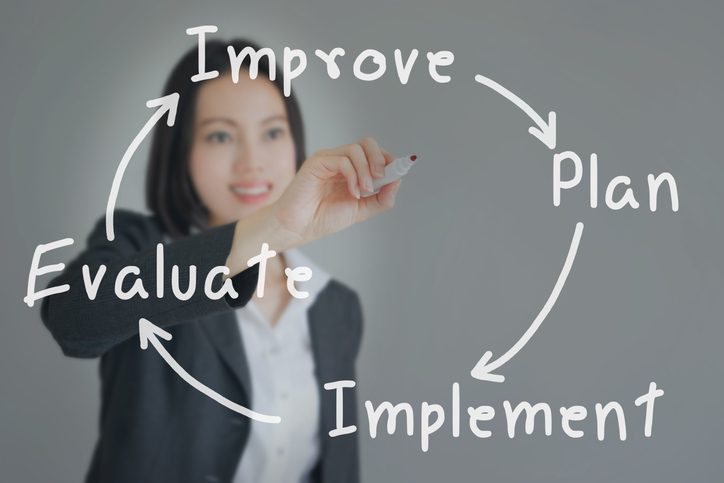 [Speaker Notes: TO DO:  Read/summarize the slide

TO SAY: Transition planning is a set of requirements in IDEA that focuses on results-oriented planning for students with disabilities. Postsecondary goals should focus on the student’s preferences and interests for the future. Transition planning requires families and professionals to think differently than we did when the student was younger, in order to help him/her prepare for life, education and career after high school. In order for transition planning to be effective and meaningful, it must involve the student, the family, school staff, and oftentimes other community agencies and services. How others are involved in the transition process and in providing the services may make a significant difference in a student’s transition outcomes.]
134
Purpose of Early Planning and Ongoing Review
Transition planning is an ongoing process that requires
Creating and refining an IEP to include
Implementing the IEP, including transition services
Providing ongoing evaluation to ensure
	 services are being provided and 
     progress is being made
Working with others within and outside
     of the school to ensure the effort is
     coordinated
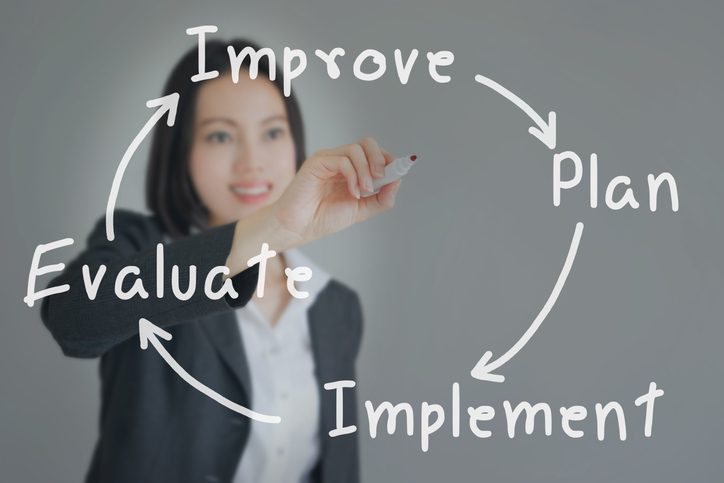 [Speaker Notes: TO DO:  Read/summarize the slide

TO SAY: Transition planning is a set of requirements in IDEA that focuses on results-oriented planning for students with disabilities.  Postsecondary goals should focus on the student’s preferences and interests for the future.  Transition planning requires families and professionals to think differently than we did when the student was younger, in order to help him/her prepare for life, education and career after high school.  In order for transition planning to be effective and meaningful, it must involve the student, the family, school staff, and oftentimes other community agencies and services.  How others are involved in the transition process and in providing the services may make a significant difference in a student’s transition outcomes.]
135
Why?
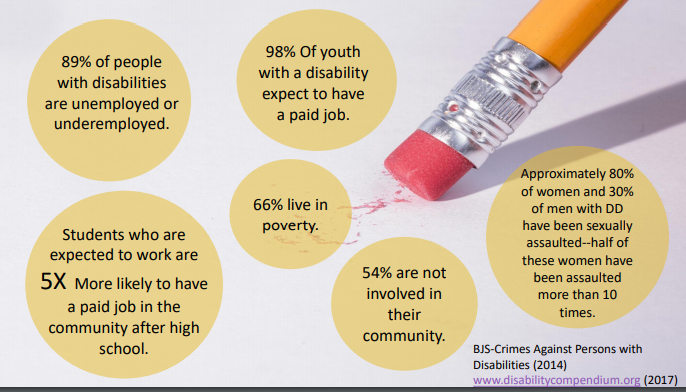 [Speaker Notes: TO DO: Read the slide. Why do we need to develop transition IEP’s for our students? The research on where our students are after graduation is very clear. We need to do a better job preparing them for life post-high school.]
School-Based Enterprises and Pre-Vocational Activities
136
[Speaker Notes: TO KNOW: Establishing a school-based enterprise is great to begin at the onset of transition and then be able to move students to community work programs.

TO DO/TO SAY: What are you doing at your school? Do you have opportunities within your school for students to participate in doing tasks such as deliver notes from office, copy papers for teachers, baking for teachers, or assisting the librarian, helping other students/teachers, or sorting laundry for teams?]
137
School-Based Enterprise Ideas
Coffee Shop
Copy Center
Auto Detailing and Car Wash
Woodworking and signs
Popcorn Cart
Seeds to Plants
Treats for Dogs
Gift Wrapping
Bat Houses
And many more…
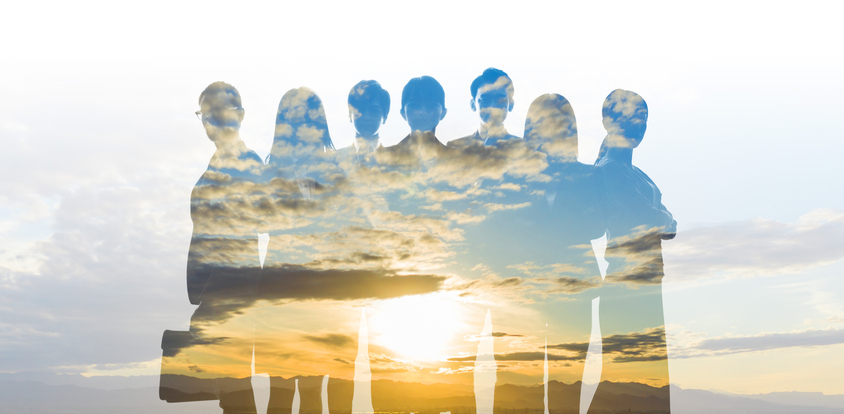 [Speaker Notes: TO DO/TO KNOW/TO SAY: If your area does not have outside resources, think internally about what you do have at your disposal. Think about developing a school-based enterprise such as a paper shredder business, greenhouse, adopt a school sports team and make locker posters and/or wash their uniforms or towels, lawn mowing, bus or district vehicle cleaning, do projects for a nursing home such as table decorations for the dining room, etc.

**Consultants may turn the Transition Academy Action Plan form into a Google Doc for ease in submission.**]
138
On-Campus Ideas
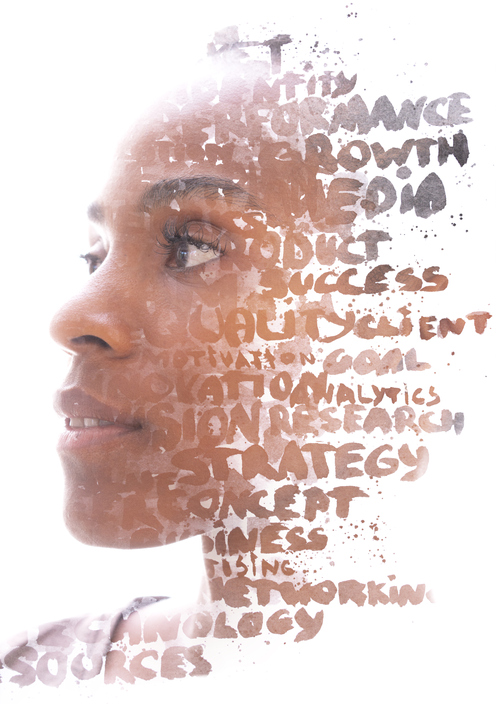 Backpack programs
Sorting the mail and placing in mailboxes
Filling vending machines
Shredding documents
Sorting for recycling
Folding towels for kitchen, sports, etc.
Copy center
McDonald’s assembling Happy Meal boxes
139
Off-Campus Ideas
Chic-Fil-A
McDonald’s
Hospitals
Nursing Homes
Grocery stores/Dollar General/Dollar Tree
Lowe’s/Menards
Hotels/motels
City Parks and Recreations
Gyms
Banks
Sorting mail
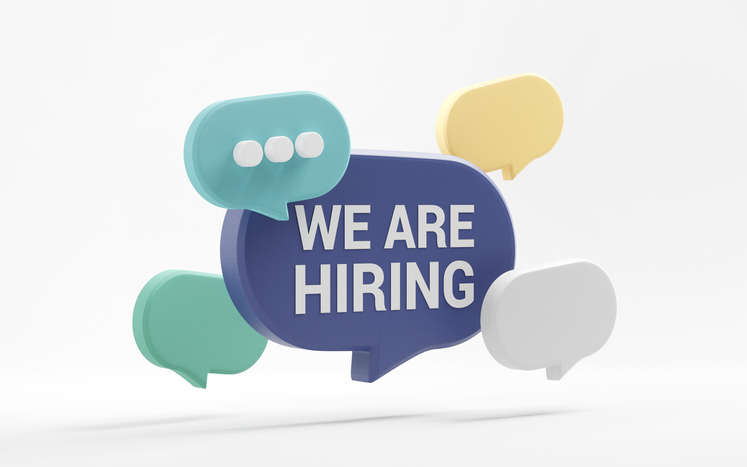 140
School-Based Enterprise Toolkit
https://transitionta.org/topics/secondary-education/transition-planning/

https://ec.ncpublicschools.gov/disability-resources/intellectual-disahttps://transitionta.org/topics/postsecondary-education/bilities/ocs/school-based-enterprise.pdf

https://transitionta.org/topics/postsecondary-education/
[Speaker Notes: TO KNOW/TO DO/TO SAY: These resources are in the Transition Google Doc.]
141
Next Steps
Looking at the plans you have created, what other resources or practices would you consider when developing a plan of action that will assist you in developing a whole package, including school-based enterprises and on-going planning?

Again, look at the Practice Profile and determine your level of implementation regarding Best Practices.
[Speaker Notes: TO DO: Read/summarize the slide. Give the participants time to make an action plan. Once the participants have completed their action plan, make a copy for you (the consultant) to keep for follow up. At the time of follow up, technical assistance and coaching should be offered. Practice Profile should be used-Best Practices

**Consultants may turn the Action Plan form into a Google Doc for ease in submission.**]
Susan R. Hekmat
srhekmat@semo.edu
573-651-2718
[Speaker Notes: TO DO: Thank the participants for coming, answer any last minute follow up questions, and encourage them to contact you with any questions or concerns they may have.]
143
Resources
NTACT (National Technical Assistance Center on Transition)
https://transitionta.org/topics/postsecondary-education/
Transition Coalition
https://transitioncoalition.org/
Department of Elementary and Secondary Education (DESE)
https://dese.mo.gov/adult-learning-rehabilitation-services/vocational-rehabilitation/transition-services
SELA Research and Collaboration
https://scholar.google.com/scholar?q=SELA+Research+and+Collaboration&hl=en&as_sdt=0&as_vis=1&oi=scholart
Code of Federal Regulations (IDEA 2004)
https://sites.ed.gov/idea/statuteregulations/